Kuidun matka pakkauksesta pakkaukseksi
Metsäteollisuuden peruskurssi
Nina Kukkasniemi, TAMK
12.8.2020
kiertotalousamk.fi
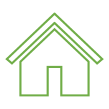 Sisältö ja tavoitteet
kiertotalousamk.fi
Kuidun matka pakkauksesta pakkaukseksi
2 op:n kokonaisuus kuitupohjaisten tuotteiden ja pakkausten kierroista metsästä teollisuuden, kaupan ja kuluttajien kautta takaisin kiertoon

Nina Kukkasniemi (TAMK)
KiertotalousAMK
https://kiertotalousamk.turkuamk.fi/opintojaksot/
kiertotalousamk.fi
Pilotointi
Materiaalista pilotoitu 1 op osuus Oamkissa syksyllä 2019 osana Biotalouden suunnittelu opintojaksoa
Toteutukselle osallistui 14 opiskelijaa
kiertotalousamk.fi
Kurssin tavoitteet
Opiskelija tuntee eri vaiheet kiertotalouden näkökulmasta perinteisten biotuotteiden ja  kuitupohjaisten pakkausten pakkauksen valmistamisessa 
Opiskelijalle muodostuu kokonaiskuva metsäteollisuuden sivuvirroista
Opiskelija pohtii jokapäiväisessä elämässä läsnä olevien kuitupohjaisten tuotteiden ja pakkausten kiertoja
Opiskelijalle muodostuu  yleiskuva paperi- ja jalostusteollisuuden kierroista puukuidun näkökulmasta
kiertotalousamk.fi
Materiaalin soveltuvuus
Suunniteltu ensisijaisesti käytettäväksi kontaktiopetukseen tai osin itseopiskelumateriaalina soveltaen verkkototeutuksessa
kiertotalousamk.fi
Kurssin rakenne ja suoritustavat
Suoritetaan pääosin kontaktiopetuksena tehtävien ja materiaalin kautta (vaatii tukimateriaalia)
Lähdemateriaalina tehtävien tekemisessä voidaan käyttää materiaalin tekemiseen käytettyä lähdemateriaalia
Kurssin eteneminen: Johdannot aihealueisiin, tehtävienyhteistoiminnallinen/itsenäinen suorittaminen (+ reflektointi)
kiertotalousamk.fi
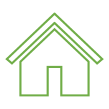 ArviointiYlempi taso sisältää alemman tason määritetyn osaamisen.
Muokattu lähteestä Mäkiö & Virta 2019 / Arviointikehikko muokattu TAMKissa käytössä olevasta arviointikehikosta
kiertotalousamk.fi
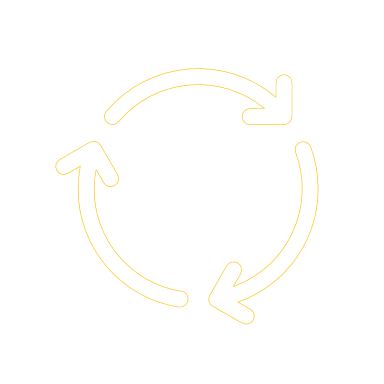 Arviointi
Lähteet
Tehtävät
Johdanto
Sisältö ja tavoitteet
MASSAN VALMISTUS
PUUN KÄSITTELY
PAPERIN/ KARTONGIN VALMISTUS
RAAKA-AINEET
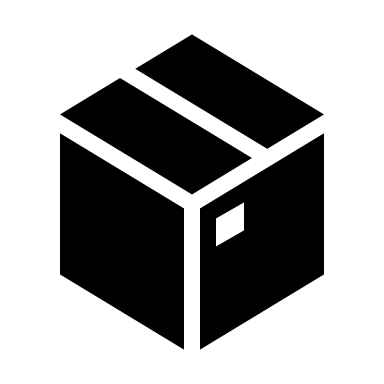 SUUNNITTELU
PAKKAUKSEN VALMISTUS
KIERRÄTYS
TUOTTEEN PAKKAUS, JAKELU
KÄYTTÖ
kiertotalousamk.fi
[Speaker Notes: Kuitupakkauksen matka kiertotalouden näkökulmasta]
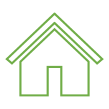 Johdanto
kiertotalousamk.fi
Johdanto
Opiskelijan orientoituminen
Johdannon sisältö (tutustu ennen tehtävien aloittamista)
kuituraaka-aineet kierrossa
Paperista ja kartongista pakkaukseksi ja biotuotteiksi –valmistuksen sisäiset kierrot
Mikä kuitupakkaus on?
kiertotalousamk.fi
MASSAN VALMISTUS
PUUN KÄSITTELY
KARTONGIN VALMISTUS
RAAKA-AINEET
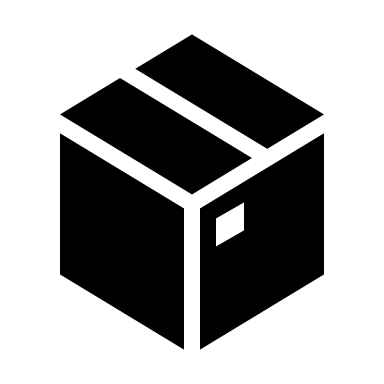 SUUNNITTELU
PAKKAUKSEN VALMISTUS
KIERRÄTYS
TUOTTEEN PAKKAUS, JAKELU
KÄYTTÖ
kiertotalousamk.fi
MASSAN VALMISTUS
PUUN KÄSITTELY
NON-WOOD-KUIDUT
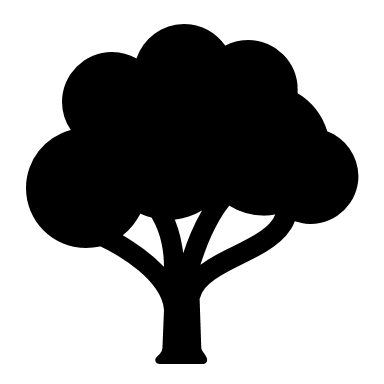 KUITUPUU
KARTONGIN VALMISTUS
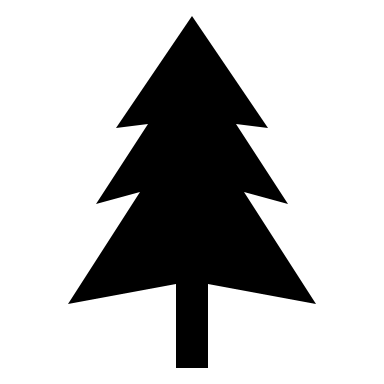 RAAKA-AINEET
SAHAHAKE,SAHANPURU
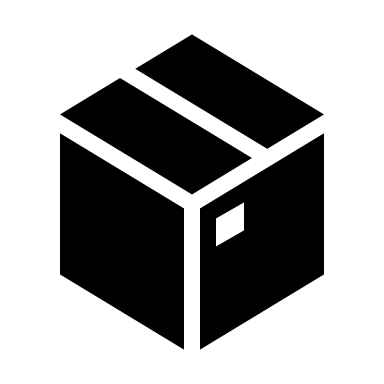 KERÄYSKUITU
SUUNNITTELU
PAKKAUKSEN VALMISTUS
KIERRÄTYS
TUOTTEEN PAKKAUS, JAKELU
KÄYTTÖ
kiertotalousamk.fi
Esimerkiksi puun kuori ja puujäte ohjataan kuorikattilaan energiakäyttöön = energian talteenotto
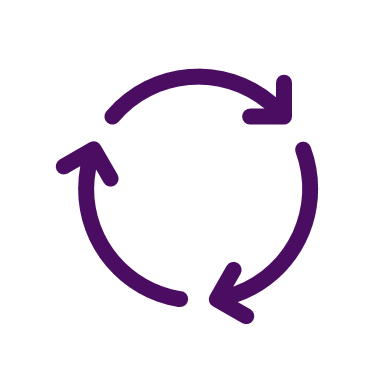 MUU JATKOKÄYTTÖ
VESI
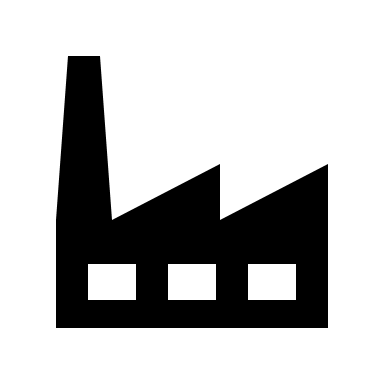 KUORI
HAKETUS
MASSAN VALMISTUS
HIONTA
PUUN KUORINTA
NON-WOOD-KUIDUT
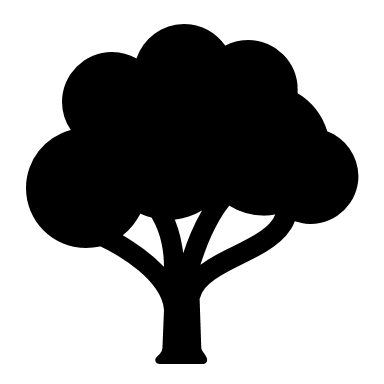 RAAKA-AINEET
LEHTIPUUT
KUITUPUU
KARTONGIN VALMISTUS
HAVUPUUT
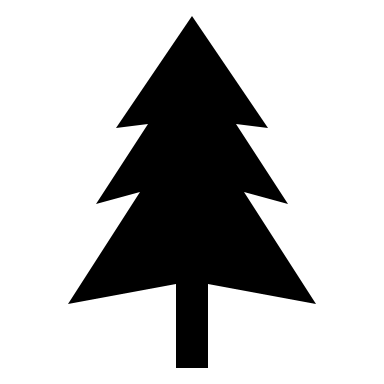 PUUN KÄSITTELY
SAHAHAKE,SAHANPURU
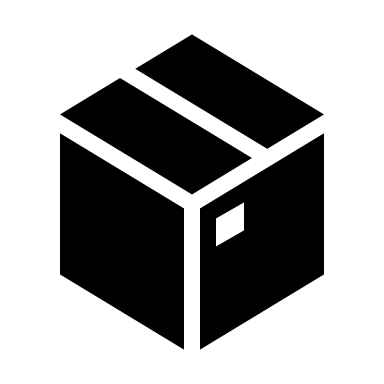 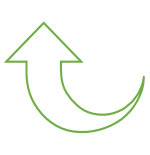 ?
Haluatko tietää lisää raaka-aineista?
SUUNNITTELU
PAKKAUKSEN VALMISTUS
KIERRÄTYS
TUOTTEEN PAKKAUS, JAKELU
KÄYTTÖ
kiertotalousamk.fi
[Speaker Notes: Kuoren muu jatkokäyttö: maisemointiin, lääke,- kosmetiikka- ja elintarviketeollisuus, metalliteollisuudessa fossiilihiilen korvaus]
KEMIALLINEN MASSA
PUUN KÄSITTELY
MEKAANINEN MASSA
NON-WOOD-KUIDUT
UUSIOKUITU-MASSA
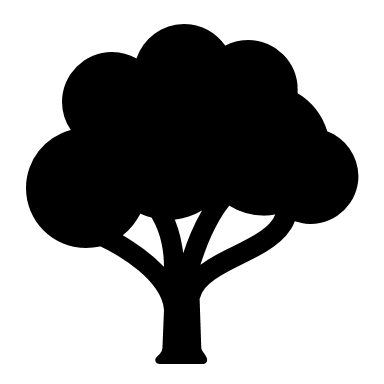 RAAKA-AINEET
KUITUPUU
KARTONGIN VALMISTUS
MASSAN VALMISTUS
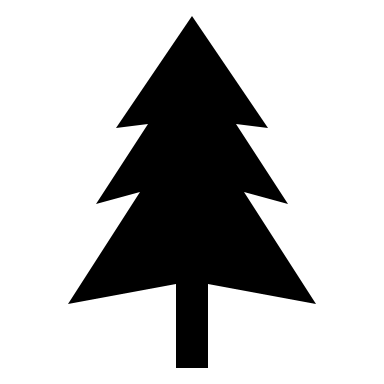 SAHAHAKE,SAHANPURU
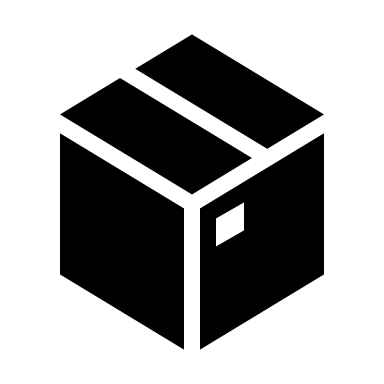 KERÄYSKUITU
SUUNNITTELU
PAKKAUKSEN VALMISTUS
KIERRÄTYS
TUOTTEEN PAKKAUS, JAKELU
KÄYTTÖ
kiertotalousamk.fi
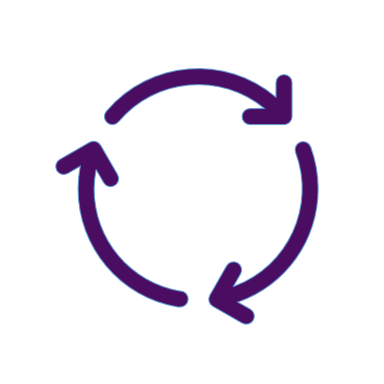 VESI
KEMIKAALIT
KUIDUT
LÄMPÖ
SÄHKÖ
HYLKY
LÄMPÖ
SÄHKÖ
MUU JATKOKÄYTTÖ
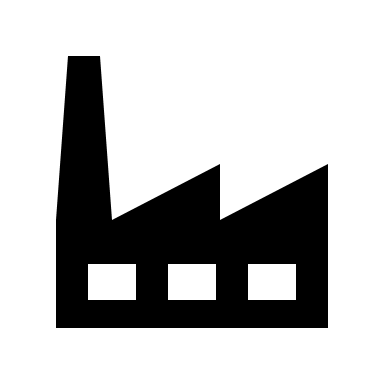 KUORI
KEMIALLINEN MASSA
PUUN KÄSITTELY
SIVUTUOTTEENA
SÄHKÖ MYYNTIIN
TUHKAT, SAKAT
LIETTEET
TÄRPÄTTI
MÄNTYÖLJY
LIGNIINI
MEKAANINEN MASSA
HAKETUS
LANNOITTEET, MAANRAKENNUKSEEN
BIOKAASUA, BIOPELLETTEJÄ
NON-WOOD-KUIDUT
UUSIOKUITU-MASSA
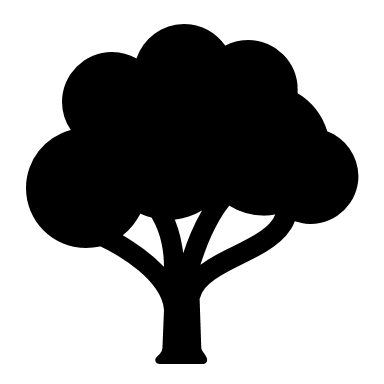 PUUN KUORINTA
RAAKA-AINEET
LEHTIPUUT
KUITUPUU
UUSIA BIOTUOTTEITA
KARTONGIN VALMISTUS
HAVUPUUT
MASSAN VALMISTUS
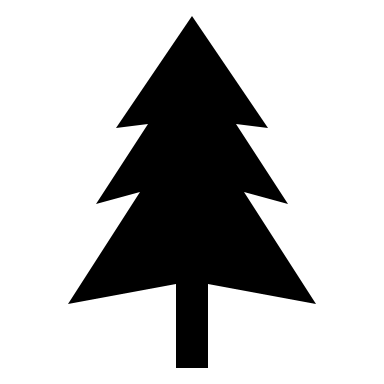 SAHAHAKE,SAHANPURU
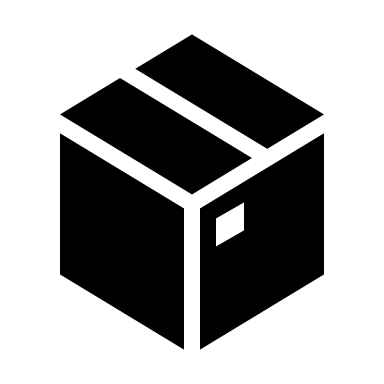 Esimerkiksi kemiallisen massan valmistuksessa käytettävät kemikaalit otetaan talteen ja käytetään uudelleen, myös energia ja sivutuotteet päätyvät  hyötykäyttöön. Puusta päätyy selluksi noin 50 %, loput hyödynnetään esimerkiksi edellä mainituin tavoin.
KERÄYSKUITU
SUUNNITTELU
PAKKAUKSEN VALMISTUS
KIERRÄTYS
TUOTTEEN PAKKAUS, JAKELU
KÄYTTÖ
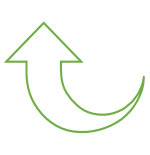 ?
Haluatko tietää lisää sivuvirroista?
kiertotalousamk.fi
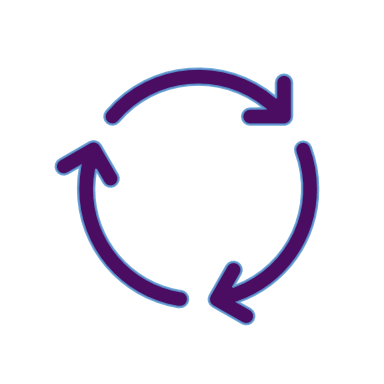 Mekaanisen massan valmistuksessa puuraaka-aineesta massaksi hyödynnetään jopa 98 %, on siis selvää, että sivutuotteille ei jää niin paljon tilaa tässä prosessissa, kuin kemiallisen massan valmistuksessa. Sisäisen kierron näkökulmasta veden ja lämmön kierrot ovat tärkeimmät.
VESI
LÄMPÖ
MUU JATKOKÄYTTÖ
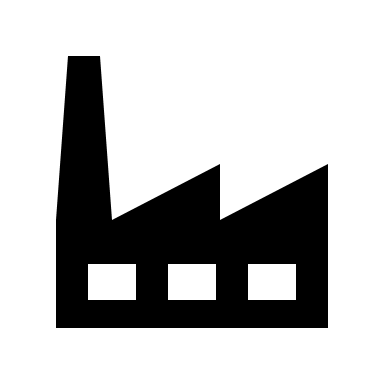 KUORI
PUUN KÄSITTELY
MEKAANINEN MASSA
KEMIHIERTO
HIERTO
NON-WOOD-KUIDUT
HIONTA
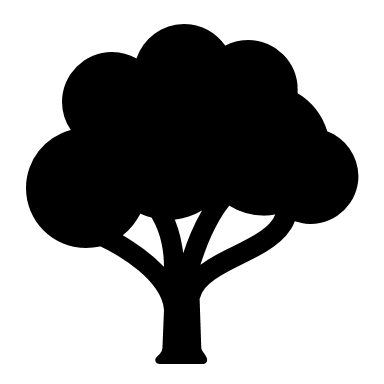 PUUN KUORINTA
RAAKA-AINEET
LEHTIPUUT
KUITUPUU
KARTONGIN VALMISTUS
HAVUPUUT
MASSAN VALMISTUS
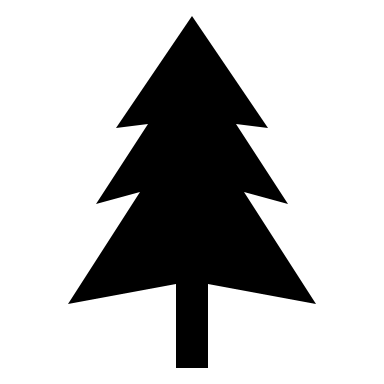 SAHAHAKE,SAHANPURU
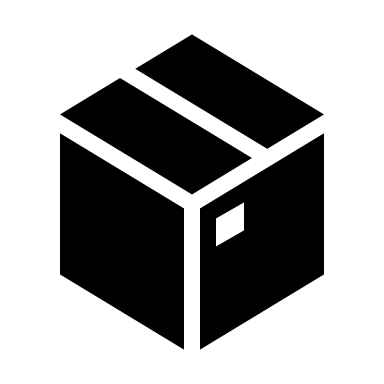 KERÄYSKUITU
SUUNNITTELU
PAKKAUKSEN VALMISTUS
KIERRÄTYS
TUOTTEEN PAKKAUS, JAKELU
KÄYTTÖ
kiertotalousamk.fi
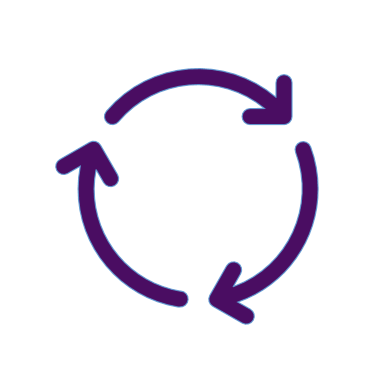 VESI
KEMIKAALIT
HYLKY
PEHMOPAPERIT
HYLSYKARTONKIT
SANOMALEHTIPAPERIT
AIKAKAUSLEHTIPAPERIT
LÄMPÖERISTEET
UUSIOKUITUMASSA MUUHUN KUIN PAKKAUSKARTONGIN VALMISTUKSEEN
ALUMIINI KIERTOON

MUOVI ENERGIAKSI

LIIKENNEPOLTTOAINEEKSI

LIIKUNTA- JA KAATOPAIKKARAKENTAMINEN
PULPPERISTA
PUUN KÄSITTELY
SIISTAUSLIETE
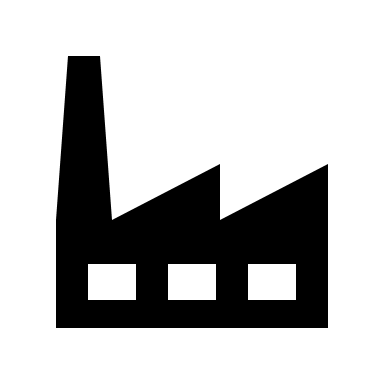 NON-WOOD-KUIDUT
UUSIOKUITU-MASSA
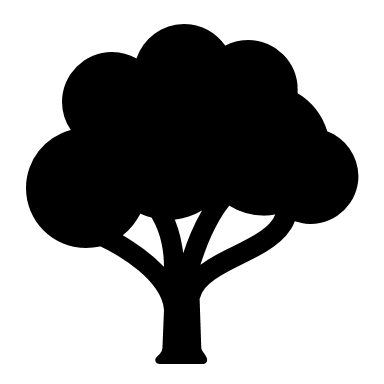 RAAKA-AINEET
KUITUPUU
KARTONGIN VALMISTUS
MASSAN VALMISTUS
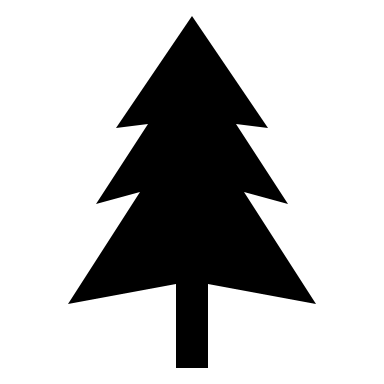 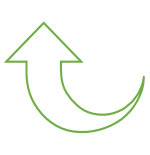 SAHAHAKE,SAHANPURU
Haluatko tietää lisää  uusiomassan kierroista?
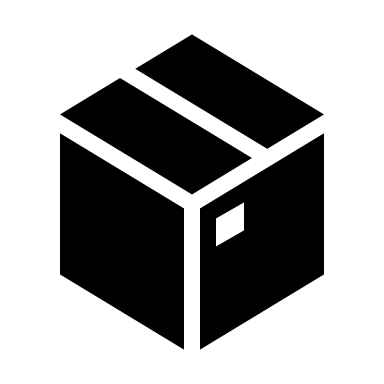 ?
KERÄYSKUITU
SUUNNITTELU
PAKKAUKSEN VALMISTUS
yli 70 % Suomessa käytetystä paperista kiertää takaisin raaka-aineeksi (suurin osa paperiteollisuuden tarpeisiin)
KIERRÄTYS
TUOTTEEN PAKKAUS, JAKELU
KÄYTTÖ
kiertotalousamk.fi
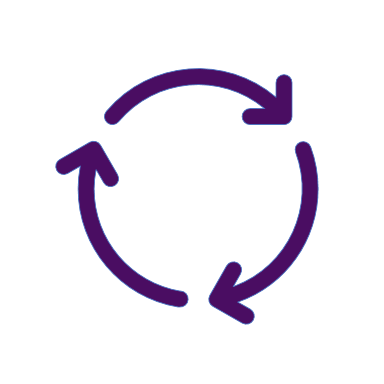 Haluatko tietää lisää paperin ja kartongin valmistuksen kierroista?
KIERTOVESI-JÄRJESTELMÄ
PITKÄ KIERTO
LYHYT KIERTO

LÄMPÖ
KEMIKAALIT
KUIDUT
MASSAN VALMISTUS
PUUN KÄSITTELY
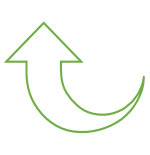 LÄMPÖ
SÄHKÖ
NON-WOOD-KUIDUT
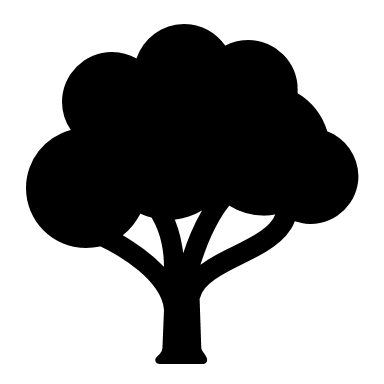 RAAKA-AINEET
PERÄLAATIKKO
?
KUITUPUU
VIIRAOSA
HYLKY
REUNANAUHAT
KATKOT
TAMPUURIN PINTA
TAMPUURIN POHJA
HYLÄTTÄVÄT RULLAT
LEIKKAUSHYLKY
KARTONGIN VALMISTUS
PURISTINOSA
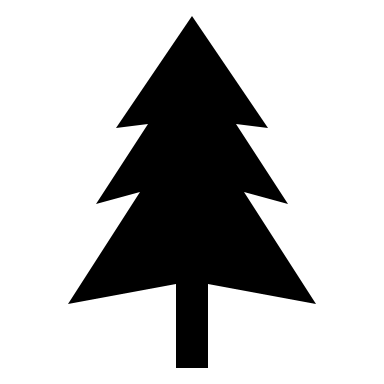 KUIVATUSOSA
SAHAHAKE,SAHANPURU
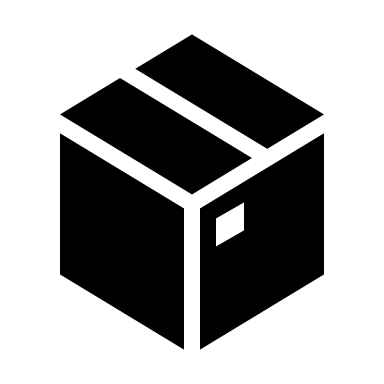 JÄLKIKÄSITTELY
Esimerkiksi valmistuksessa syntyvä hukkapaperi ohjataan takaisin paperin ja kartongin tuotantoon. Tuotteet kuten uusiutuvat pakkausmateriaalit suunnitellaan kierrätysprosessiin sopiviksi.

 Paperi- ja kartonkikoneita kunnossapidetään jolloin niiden käyttöikä pitenee.
KERÄYSKUITU
SUUNNITTELU
PAKKAUKSEN VALMISTUS
KIERRÄTYS
TUOTTEEN PAKKAUS, JAKELU
KÄYTTÖ
kiertotalousamk.fi
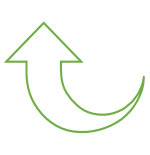 Haluatko tietää lisää pakkausten valmistuksesta?
Case aaltopahvi
Esimerkiksi laatikkomuotoisen pakkauksen valmistuksessa syntyvä kartonki/aaltopahvi jäte kierrätetään esimerkiksi hylsykartongin raaka-aineeksi tai uudelleen pakkaukseksi
MASSAN VALMISTUS
PUUN KÄSITTELY
NON-WOOD-KUIDUT
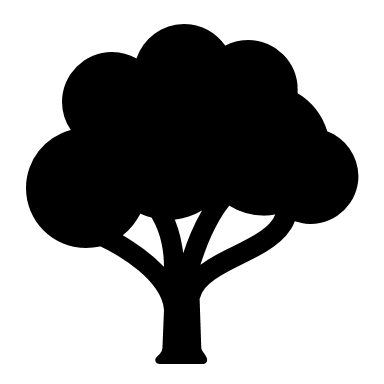 RAAKA-AINEET
KUITUPUU
KARTONGIN VALMISTUS
PAKKAUKSEN VALMISTUS
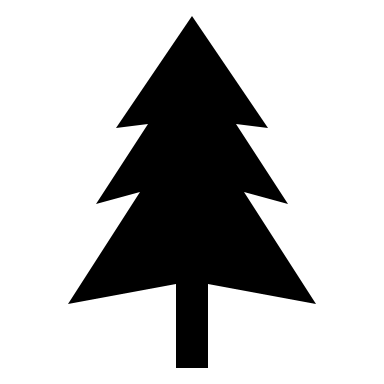 SAHAHAKE,SAHANPURU
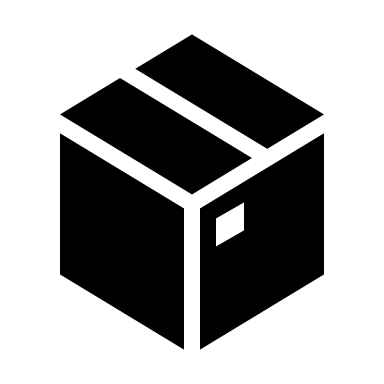 PAINATUS
KERÄYSKUITU
SUUNNITTELU
TUOTTEEN PAKKAUS, JAKELU
HYLKY
STANSSAUSJÄTE
REUNANAUHAT
LEIKKAUSJÄTE
STANSSAUS
AIHIOIDEN SAUMAUS
KIERRÄTYS
TUOTTEEN 
PAKKAUS
JAKELU MYYMÄLÖIHIN
KÄYTTÖ
kiertotalousamk.fi
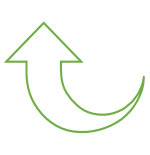 Haluatko tietää lisää kuitupakkausten ja paperin  kierrosta ja kierrätyksestä?
?
MASSAN VALMISTUS
PUUN KÄSITTELY
NON-WOOD-KUIDUT
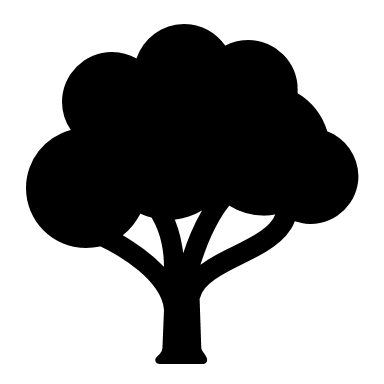 RAAKA-AINEET
KUITUPUU
KARTONGIN VALMISTUS
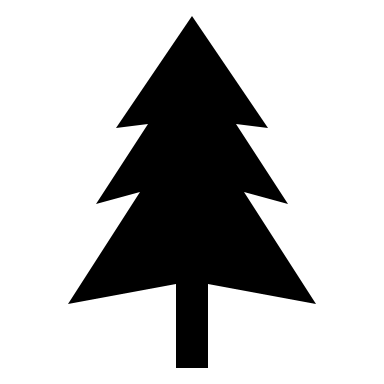 SAHAHAKE,SAHANPURU
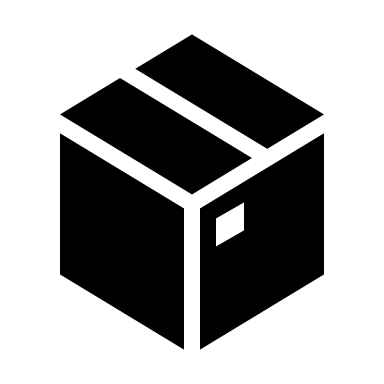 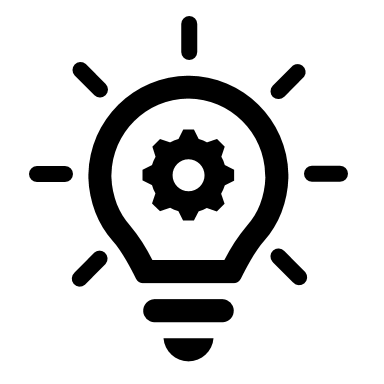 PEHMOPAPERIT
HYLSYKARTONKIT
SANOMALEHTIPAPERIT
AIKAKAUSLEHTIPAPERIT
LÄMPÖERISTEET
AKUSTIIKKALEVYT
KERÄYSKUITU
SUUNNITTELU
PAKKAUKSEN VALMISTUS
KIERRÄTYS
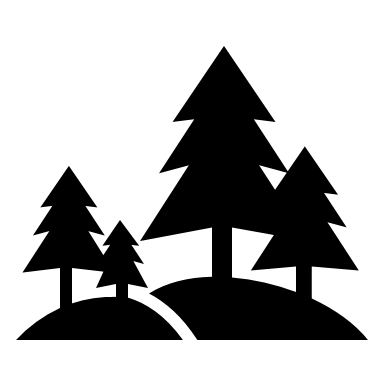 KÄYTTÖ
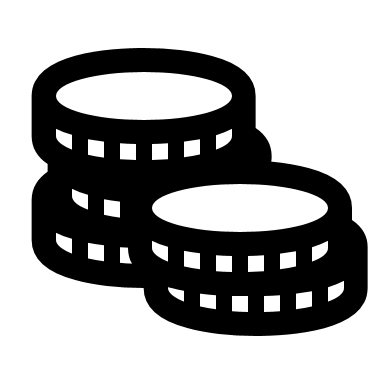 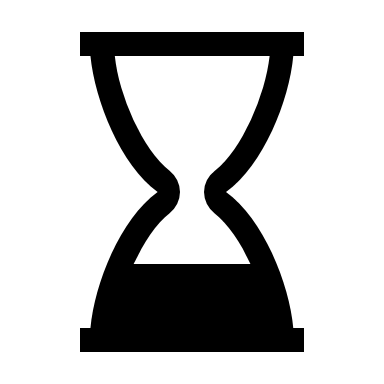 PAPERITEHTAALLE
KERÄYSKUITU MUUHUN KÄYTTÖÖN
PAALAUS
TUOTTEEN PAKKAUS, JAKELU
KERÄYSPISTE
MUU KERÄYSPAPERI
KÄYTTÖ
TIENRAKENNUKSEEN
TUHKA
ARVOMETALLIT KIERTOON
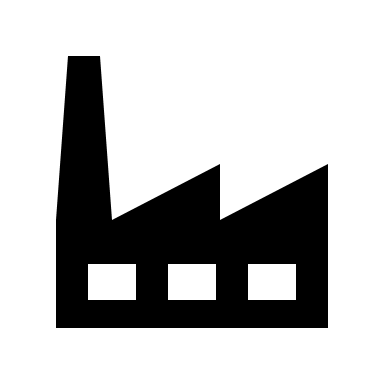 JÄTE ENERGIAKSI JA SÄHKÖKSI
kiertotalousamk.fi
ALUMIINI KIERTOON
MUOVI ENERGIAKSI
POLTTOAINEEKSI
LIIKUNTA- JA KAATOPAIKKARAKENTAMINEN
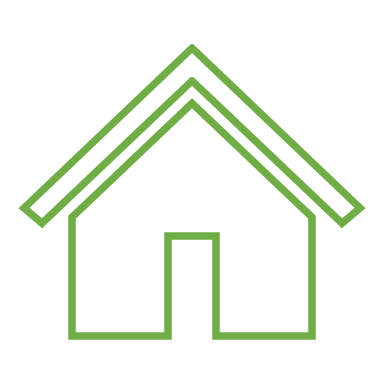 PULPPEROINNISTA
PEHMOPAPERIT
HYLSYKARTONKIT
SANOMALEHTIPAPERIT
AIKAKAUSLEHTIPAPERIT
LÄMPÖERISTEET
SIISTAUSLIETE
MUU JATKOKÄYTTÖ
UUSIOMASSA
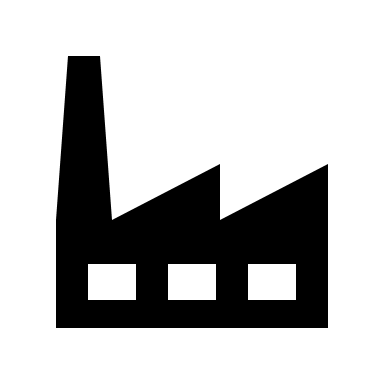 UUSIOKUITUMASSA MUUHUN KUIN PAKKAUSKARTONGIN VALMISTUKSEEN
KUORI
KEMIALLISEN MASSANVALMISTUKSEN SIVUTUOTTEENA
SÄHKÖ MYYNTIIN
TUHKA
LIETTEET
TÄRPÄTTI
MÄNTYÖLJY
LIGNIINI
MASSAN VALMISTUS
PUUN KÄSITTELY
LANNOITTEET, MAANRAKENNUKSEEN
BIOKAASUA, BIOPELLETTEJÄ
NON-WOOD-KUIDUT
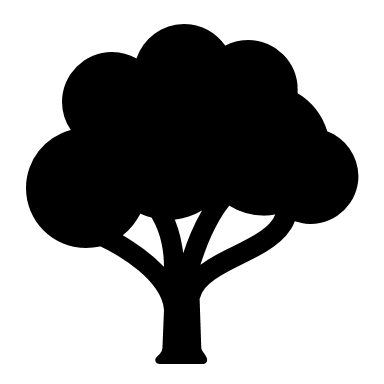 UUSIA BIOTUOTTEITA
KUITUPUU
KARTONGIN VALMISTUS
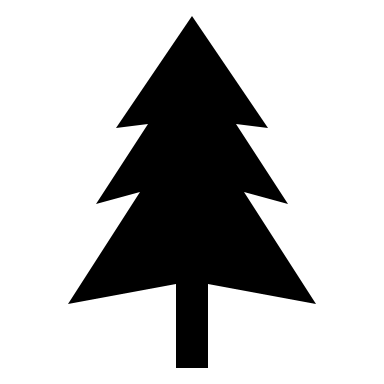 RAAKA-AINEET
SAHAHAKE,SAHANPURU
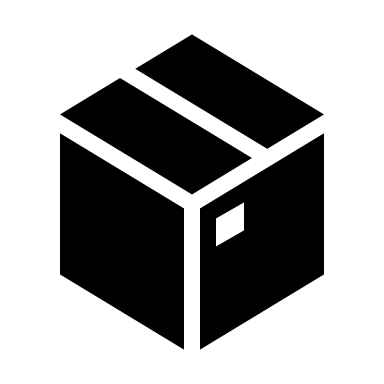 PEHMOPAPERIT
HYLSYKARTONKIT
SANOMALEHTIPAPERIT
AIKAKAUSLEHTIPAPERIT
LÄMPÖERISTEET
AKUSTIIKKALEVYT
KERÄYSKUITU
SUUNNITTELU
PAKKAUKSEN VALMISTUS
KERÄYSKUITU MUUHUN KÄYTTÖÖN
KIERRÄTYS
TUOTTEEN PAKKAUS, JAKELU
KÄYTTÖ
TIENRAKENNUKSEEN
TUHKA
ARVOMETALLIT KIERTOON
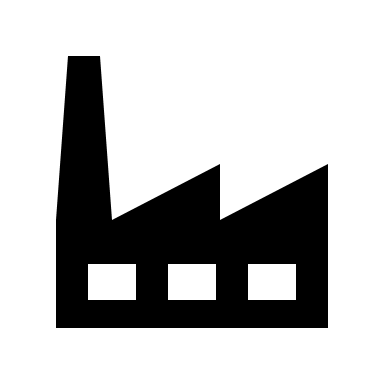 JÄTE ENERGIAKSI JA SÄHKÖKSI
kiertotalousamk.fi
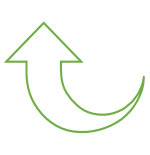 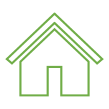 Massan valmistus ja kuituraaka-aineet kierrossa
kiertotalousamk.fi
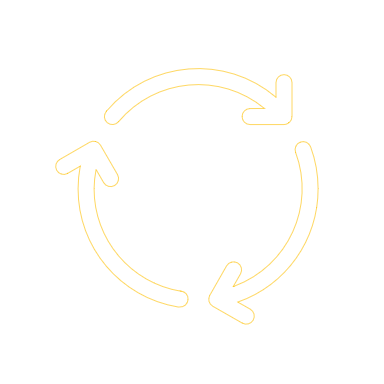 Massan valmistus ja kuituraaka-aineet kierrossa
MASSAN VALMISTUS
PUUN KÄSITTELY
Kuitupohjaisen pakkauksen valmistamiseen tarvitaan kuitupuuta.
Keräysjakeet kuten kartonki ja paperi, ovat myös arvokasta raaka-ainetta ja sisältävät suurimmaksi osaksi puukuituja. Kierrättämäsi paperi ja kartonki saavat uuden elämän.
PAPERIN/ KARTONGIN VALMISTUS
RAAKA-AINEET
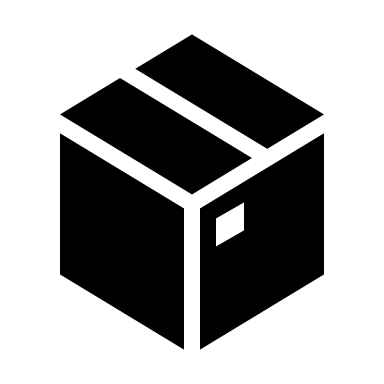 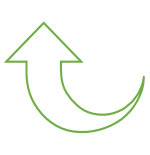 SUUNNITTELU
PAKKAUKSEN VALMISTUS
Tehtävät:
Massanvalmistuksen sivuvirrat ja kierrot (pohdinta, keskustelu, täydennys tehtävä)
Kuinka kauan kuitu voi kiertää? Miksi ensikuitua tarvitaan? (yksilö/ryhmätehtävä)
Kiertokuitu raaka-aineena: väittely
KIERRÄTYS
TUOTTEEN PAKKAUS, JAKELU
KÄYTTÖ
kiertotalousamk.fi
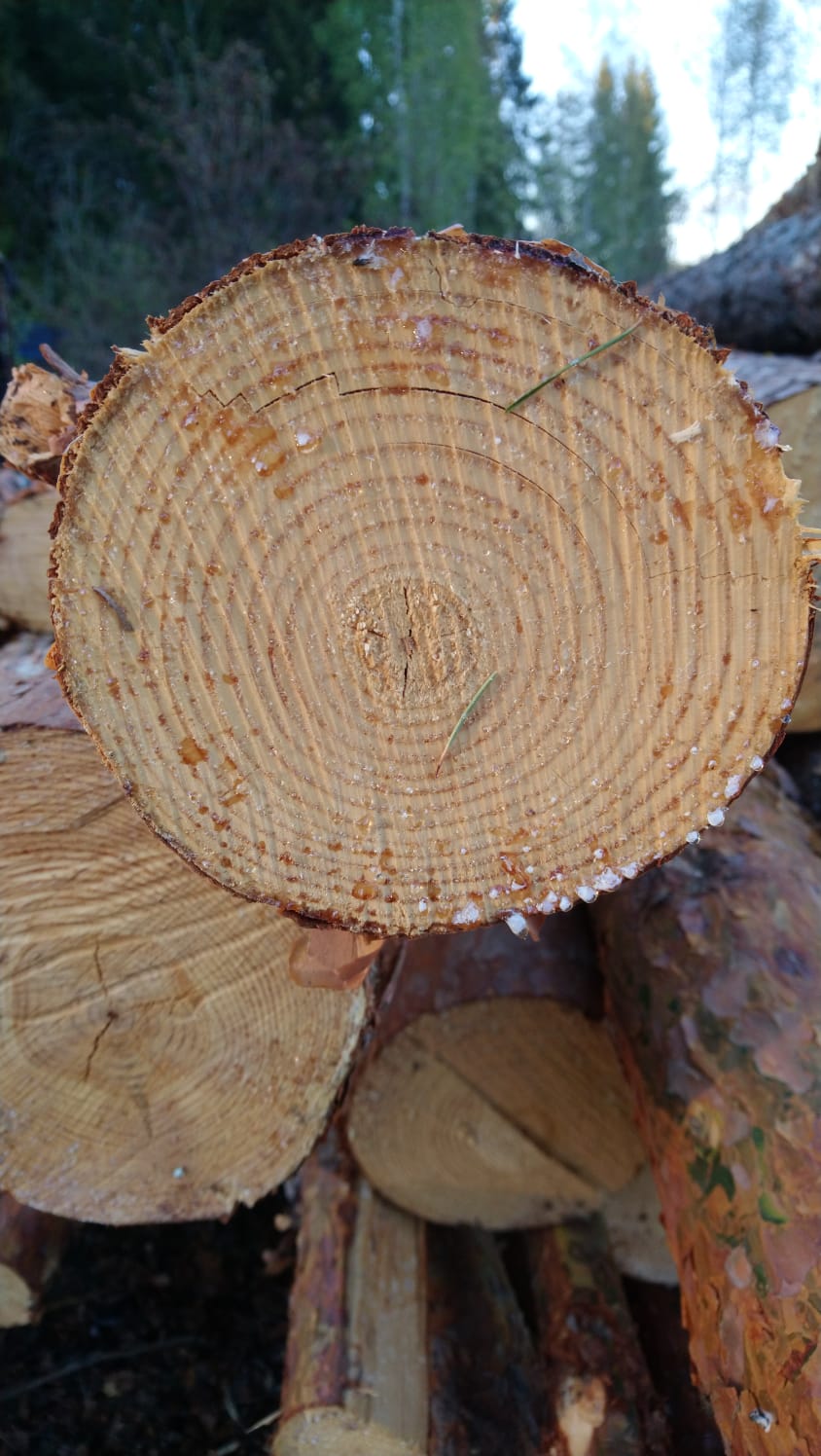 Selluloosa: paperiin, kartonkiin,  liukoselluun, tekstiileihin…

Ligniini: Kemiallisen massan valmistuksen yhteydessä liuotetaan pois ja käytetään energiaksi tai erotetaan prosessista ja jalostetaan erilaisiksi tuotteiksi. Mekaanisen massan valmistuksessa ligniini kulkee massan mukana.

Hemiselluloosa: Pyritään säästämään (voidaan valmistaa myös ksylitolia)

Uuteaineet: uuteaineistaa saadaan esimerkiksi. mäntyöljyä ja tärpättiä kemiallisen massan valmistuksen yhteydessä
kiertotalousamk.fi
Mikä menee ja minne ensimmäisessä vaiheessa?
Karkeasti:
Latvus ja oksat
Energiaksi/ jätetään metsään
Keskiosa puusta = kuitupuu
Massanvalmistukseen
Tukkipuu
Sahoille, rakentamiseen
HUOM! 
Puun jalostuksen kohteet selvität tarkemmin perehtymällä kaskadikäytön periaatteisiin
kiertotalousamk.fi
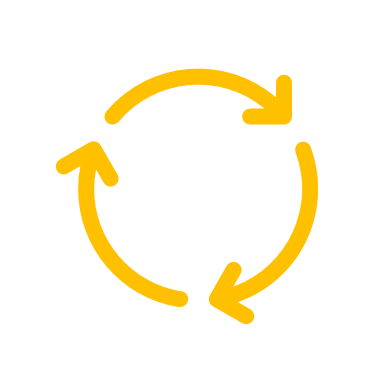 Pääasialliset kuituraaka-aineet massan valmistuksessa
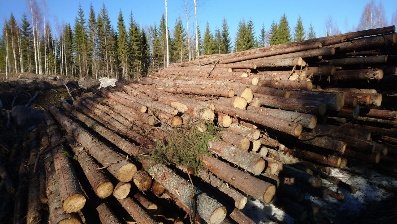 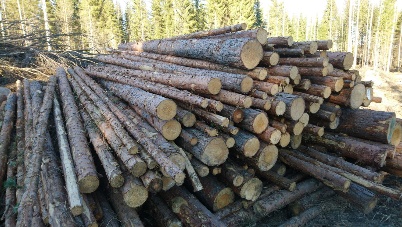 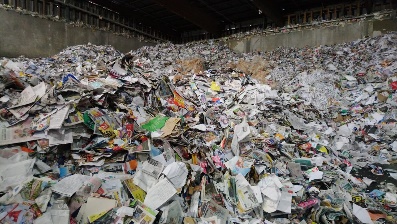 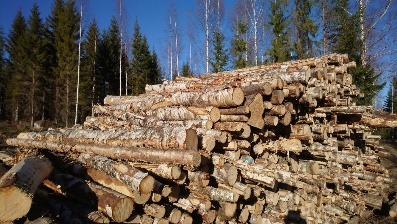 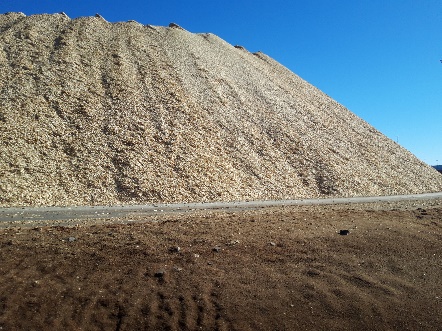 Keräysjakeet
(paperi, kartonki)
Sahoilta
Sahahake,-puru
Kuusikuitu
Koivukuitu
Mäntykuitu
Uusiokuitumassa
Mekaaninen massa
Kemiallinen massa
Pakkausten valmistus massasta, käyttö ja kierrätys ………. Paperin/kartongin valmistus, jalostus, käyttö, kierrätys
kiertotalousamk.fi
[Speaker Notes: Pääasialliset raaka-aineen lähteet  Kuitunäkökulmasta

Kuvassa on esitetty pääasialliset kuituraaka-aineet perinteisessä metsäteollisuudessa

Ensi kuitu: Kuitupuuna käytetään Suomessa pääsääntöisesti mäntyä, kuusta ja koivua (myös haapa ja eukalyptus)

Kiertotalouden näkökulmasta pääasialliset kuituraaka-aineita ovat  Sahoilta tulevat sahahake ja puru (Sahojen ”jäte”) sekä keräyskartonki

Mitä kuitupakkaukselle voi tapahtua jos se ei päädy kiertokuituna kiertoon? Miksi hyvä jos se päätyisi takaisin kiertoon?

-Kotitalousjätteen mukana jätteenpolttolaitokselle, jossa se poltetaan energiaksi
-Kotona takkaan
-Luontoon (?)

Pakkaus voi myös kiertoon päätyessään päätyä muuhun loppukäyttökohteeseen]
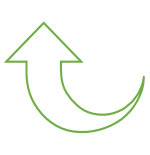 Sellun  valmistuksen sivuvirrat 	    Resurssitehokkuus, hukan minimointi	Jätteestä raaka-aineeksi
Kuori energiaksi
Tuotekaasua, biopolttoaineita maisemointiin, lääke,- kosmetiikka- ja elintarviketeollisuus, metalliteollisuudessa fossiilihiilen korvaus

Mäntyöljy
Biopolttoaineet, biodiesel
Saippuat, puhdistusaineet
Kemikaalit
Voiteluaineet

Tärpätti
Liima-aineet, päällystysaineet
Mausteet, hajusteet
Hyönteismyrkyt, voiteluaineet
Vitamiinit, kemikaalit


Ligniinin erotus


Bioenergia
(Sähkö, lämpö)

Sakka, Tuhka –lannoitteet
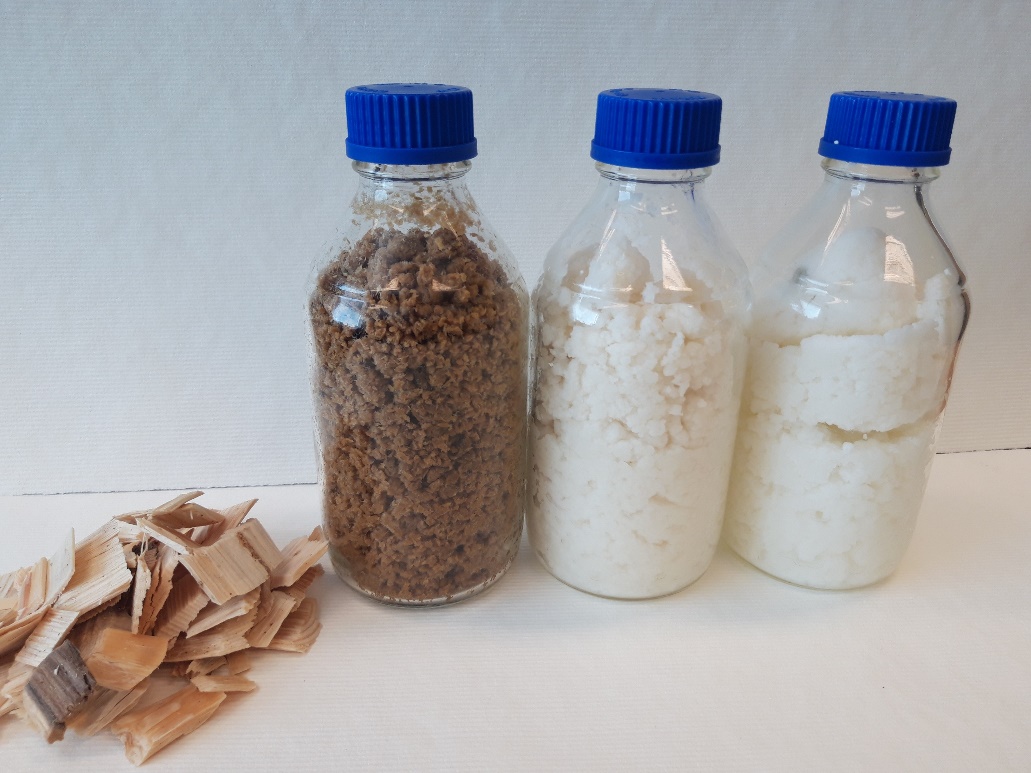 Saadaanko tämä kaikki puuraaka-
aineesta?
puun kuori
LISÄINFO:

Neitseellisestä kuidusta valmistettavan kemiallisen massan (saanto n. 50 %) tärkeimpiä sivuvirtoja on esitettynä tässä kuvassa. Prosessista saadaan kiertotalouden mukaisesti ulos sellun (pakkauksen/kuitupohjaisen tuotteen raaka-aineen) lisäksi ulos arvokkaita sivuvirtoja.

Mekaanisessa massassa (saanto jopa 98 %) kuori otetaan hyötykäyttöön. Muuten puuaines käytetään kokonaisuudessaan massan valmistukseen.
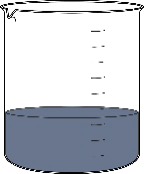 mäntyöljy, tärpätti, metanoli
Sellun valmistus (kemiallinen massa)
ligniinin erotus
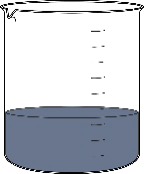 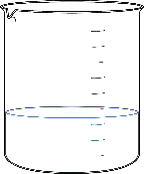 sakka, tuhka
Sähkö, lämpö
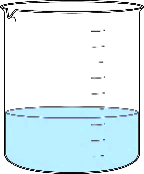 lannoitteet
Jäteveden käsittely
Paperi
Tekstiilikuidut
Biokomposiitit
kiertotalousamk.fi
[Speaker Notes: Sellun eli paperimassan lisäksi voidaan valmistaa hurja määrä erilaisia tuotteita sellun valmistuksen sivu- ja jätevirroista. Toisen roska on toisen aarre!


Mustalipeän sisältämä keitossa liuennut orgaaninen aines poltetaan energiaksi, Tehtaalle prosessihöyryksi ja sähköksi
Sellutehtaat energia yliomavaraisia, myynti valtakunnan verkkoon]
Sellun  valmistuksen sivuvirrat 	    Resurssitehokkuus, hukan minimointi	Jätteestä raaka-aineeksi
Kuori energiaksi
Tuotekaasua, biopolttoaineita maisemointiin, lääke,- kosmetiikka- ja elintarviketeollisuus, metalliteollisuudessa fossiilihiilen korvaus

Mäntyöljy
Biopolttoaineet, biodiesel
Saippuat, puhdistusaineet
Kemikaalit
Voiteluaineet

Tärpätti
Liima-aineet, päällystysaineet
Mausteet, hajusteet
Hyönteismyrkyt, voiteluaineet
Vitamiinit, kemikaalit


Ligniinin erotus


Bioenergia
(Sähkö, lämpö)

Sakka, Tuhka –lannoitteet
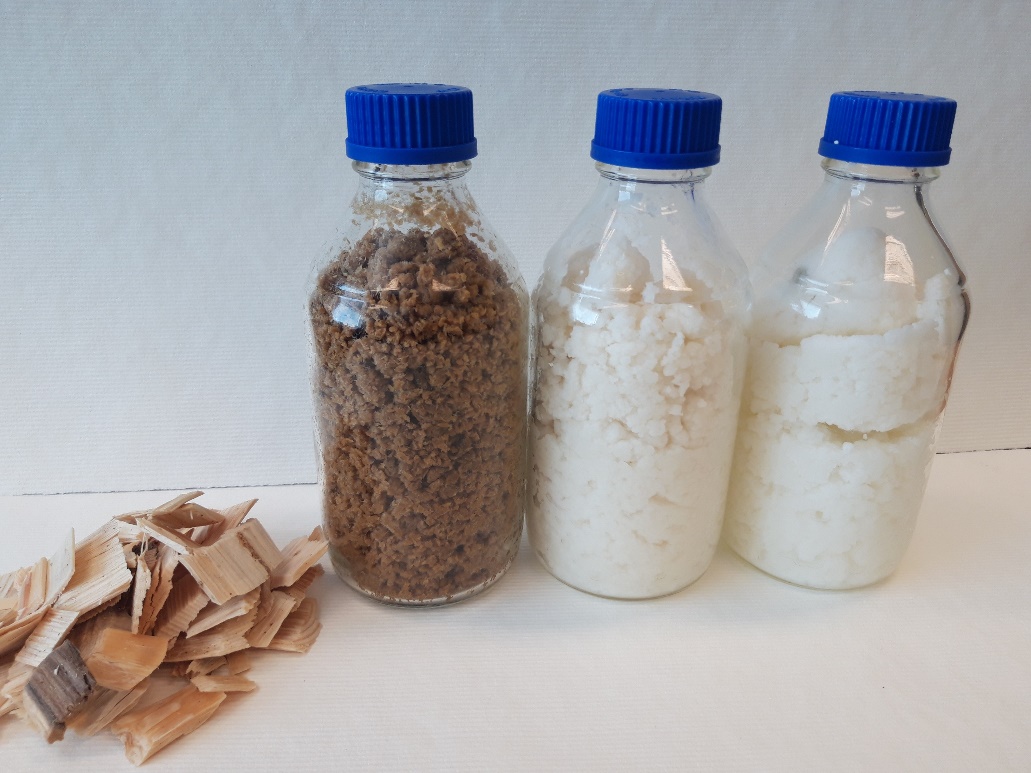 Saadaanko tämä kaikki puuraaka-
aineesta?
puun kuori
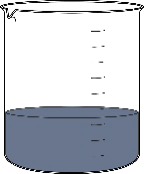 mäntyöljy, tärpätti, metanoli
Sellun valmistus
ligniinin erotus
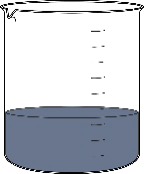 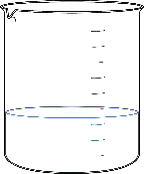 sakka, tuhka
Sähkö, lämpö
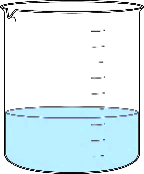 lannoitteet
Jäteveden käsittely
Paperi
Tekstiilikuidut
Biokomposiitit
kiertotalousamk.fi
[Speaker Notes: Sellun eli paperimassan lisäksi voidaan valmistaa hurja määrä erilaisia tuotteita sellun valmistuksen sivu- ja jätevirroista. Toisen roska on toisen aarre!


Mustalipeän sisältämä keitossa liuennut orgaaninen aines poltetaan energiaksi, Tehtaalle prosessihöyryksi ja sähköksi
Sellutehtaat energia yliomavaraisia, myynti valtakunnan verkkoon]
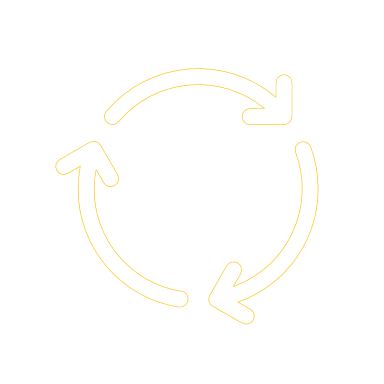 Pääasialliset kuituraaka-aineet
Kuitupuu, ensikuitu
Mäntykuitu
Kuusikuitu
Koivukuitu
Sivu- ja jätevirrat
Sahoilta, sahahake ja –puru
Kiertokuitu/keräyskuitu
Puukuitu voidaan kierrättää noin 5-8 kertaa, jokainen käyttökerta lyhentää kuitua ja heikentää paperiteknisiä ominaisuuksia
* Kuituraaka-aineiden Lisäksi päällystys ja täyteaineet
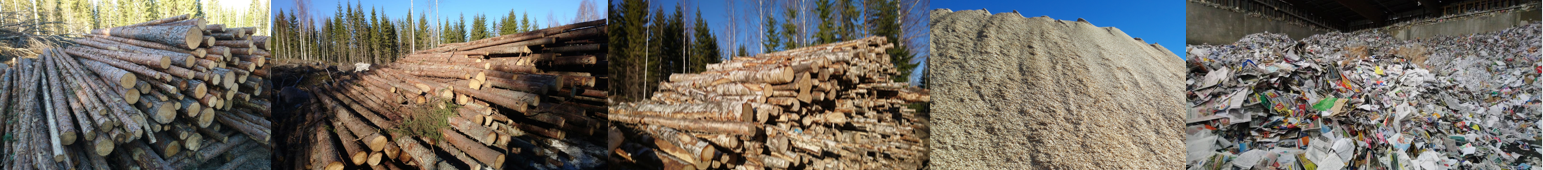 kiertotalousamk.fi
[Speaker Notes: Pääasialliset raaka-aineen lähteet  Kuitunäkökulmasta paperin- ja kartongin valmistukseen  jalostetaan pakkaukseksi

Kuvassa: Mäntykuitu (MÄT), Kuusikuitu (KUT), Koivukuitu (KOT)  neitseellinen kuituraaka-aine

Sahoilta tuleva sahahake/sahapuru  sahan ”jäte”, Kiertokuitu (huomioi, että kiertokuitua ei olisi ilman neitseellistä kuitua)

Kiertokuitu käytetään usein siten, että 
 
Suomessa non-wood kuitujen käyttö vähäistä]
Kiertokuitulajit käyttökohteittain –uudelleen käyttöön
Kotikeräyspaperi 1.09: Sanoma-/aikakauslehdet
Sanomalehti, luettelopaperi
Siistaus
Toimistopaperi 3.10
Kirjoitus- ja painopaperit
Puuvapaapaperi/sellua korvaat
Pehmopaperi
Keräyspahvi 1.05: Aaltopahvilaatikot, -arkit
Aaltopahvi
Keräyskartonki 5.02: Sekajäte, kotikeräys kuitupakkaukset
Pakkauskartongit
Aaltopahvitehtaiden leikkuujäte
Hylsykartonki
Hylsykartonki
kiertotalousamk.fi
[Speaker Notes: Kaaviokuva on ohjeellinen ja pääsäännöt on otettu huomioon. Keräyskuidulla yhtenä nyrkkisääntönä voidaan pitää sitä, että kerättyä lajia voidaan käyttää alkuperäisen käyttökohteen kanssa samaan käyttötarkoitukseen. 

Uusiomassa hylsykartonkiin
raaka-aineet ovat aaltopahvi, sekakeräyspaperi (sanoma- ja aikakauslehdet sekä kuluttajapakkaukset), erilaiset muovipäällystetyt ja -laminoidut
kääreet, keräyskartonki sekä aaltopahvitehtaiden leikkuujäte (clippings).
Myös omaa tuotetta, hylsyjä, käytetään raaka-aineena]
Kiertokuitulajit käyttökohteittain –uudelleen käyttöön
Kotikeräyspaperi 1.09: Sanoma-/aikakauslehdet
Sanomalehti, luettelopaperi
Siistaus
Toimistopaperi 3.10
Kirjoitus- ja painopaperit
Puuvapaapaperi/sellua korvaat
Pehmopaperi
Keräyspahvi 1.05: Aaltopahvilaatikot, -arkit
Aaltopahvi
Keräyskartonki 5.02: Sekajäte, kotikeräys kuitupakkaukset
Pakkauskartongit
Aaltopahvitehtaiden leikkuujäte
Hylsykartonki
Hylsykartonki
kiertotalousamk.fi
[Speaker Notes: Kaaviokuva on ohjeellinen ja pääsäännöt on otettu huomioon. Keräyskuidulla yhtenä nyrkkisääntönä voidaan pitää sitä, että kerättyä lajia voidaan käyttää alkuperäisen käyttökohteen kanssa samaan käyttötarkoitukseen. 

http://www.avi.fi/documents/10191/56818/esavi_paatos_176_2011_1-2011-12-30.pdf]
Kiertokuitulajit käyttökohteittain –uudelleen käyttöön
Kotikeräyspaperi 1.09: Sanoma-/aikakauslehdet
Sanomalehti, luettelopaperi
Siistaus
Toimistopaperi 3.10
Kirjoitus- ja painopaperit
Puuvapaapaperi/sellua korvaat
Pehmopaperi
Keräyspahvi 1.05: Aaltopahvilaatikot, -arkit
Aaltopahvi
Keräyskartonki 5.02: Sekajäte, kotikeräys kuitupakkaukset
Pakkauskartongit
Aaltopahvitehtaiden leikkuujäte
Hylsykartonki
Hylsykartonki
kiertotalousamk.fi
[Speaker Notes: Kaaviokuva on ohjeellinen ja pääsäännöt on otettu huomioon. Keräyskuidulla yhtenä nyrkkisääntönä voidaan pitää sitä, että kerättyä lajia voidaan käyttää alkuperäisen käyttökohteen kanssa samaan käyttötarkoitukseen. 

Uusiomassa hylsykartonkiin
raaka-aineet ovat aaltopahvi, sekakeräyspaperi (sanoma- ja aikakauslehdet sekä kuluttajapakkaukset), erilaiset muovipäällystetyt ja -laminoidut
kääreet, keräyskartonki sekä aaltopahvitehtaiden leikkuujäte (clippings).
Myös omaa tuotetta, hylsyjä, käytetään raaka-aineena]
Kiertokuitulajit käyttökohteittain –uudelleen käyttöön
Kotikeräyspaperi 1.09: Sanoma-/aikakauslehdet
Sanomalehti, luettelopaperi
Siistaus
Toimistopaperi 3.10
Kirjoitus- ja painopaperit
Puuvapaapaperi/sellua korvaat
Pehmopaperi
Keräyspahvi 1.05: Aaltopahvilaatikot, -arkit
Aaltopahvi
Keräyskartonki 5.02: Sekajäte, kotikeräys kuitupakkaukset
Pakkauskartongit
Aaltopahvitehtaiden leikkuujäte
Hylsykartonki
Hylsykartonki
kiertotalousamk.fi
[Speaker Notes: Kaaviokuva on ohjeellinen ja pääsäännöt on otettu huomioon. Keräyskuidulla yhtenä nyrkkisääntönä voidaan pitää sitä, että kerättyä lajia voidaan käyttää alkuperäisen käyttökohteen kanssa samaan käyttötarkoitukseen. 

Pehmopaperin raaka-aineeksi tutkitaan myös muita lajeja raaka-aineen saatavuuden vuoksi. Toimistopaperin ja sanoma-/aikakauslehtipapereiden kysyntä on laskussa mm. digitalisaation myötä]
Kiertokuitulajit käyttökohteittain –uudelleen käyttöön
Kotikeräyspaperi 1.09: Sanoma-/aikakauslehdet
Sanomalehti, luettelopaperi
Siistaus
Toimistopaperi 3.10
Kirjoitus- ja painopaperit
Puuvapaapaperi/sellua korvaat
Pehmopaperi
Keräyspahvi 1.05: Aaltopahvilaatikot, -arkit
Aaltopahvi (lainerit, fluting)
Keräyskartonki 5.02: Sekajäte, kotikeräys kuitupakkaukset
Pakkauskartongit
Aaltopahvitehtaiden leikkuujäte
Hylsykartonki
Hylsykartonki
kiertotalousamk.fi
[Speaker Notes: Kaaviokuva on ohjeellinen ja pääsäännöt on otettu huomioon. Keräyskuidulla yhtenä nyrkkisääntönä voidaan pitää sitä, että kerättyä lajia voidaan käyttää alkuperäisen käyttökohteen kanssa samaan käyttötarkoitukseen. 

Uusiomassa hylsykartonkiin
raaka-aineet ovat aaltopahvi, sekakeräyspaperi (sanoma- ja aikakauslehdet sekä kuluttajapakkaukset), erilaiset muovipäällystetyt ja -laminoidut
kääreet, keräyskartonki sekä aaltopahvitehtaiden leikkuujäte (clippings).
Myös omaa tuotetta, hylsyjä, käytetään raaka-aineena]
Kiertokuitulajit käyttökohteittain –uudelleen käyttöön
Kotikeräyspaperi 1.09: Sanoma-/aikakauslehdet
Sanomalehti, luettelopaperi
Siistaus
Toimistopaperi 3.10
Kirjoitus- ja painopaperit
Puuvapaapaperi/sellua korvaat
Pehmopaperi
Keräyspahvi 1.05: Aaltopahvilaatikot, -arkit
Aaltopahvi
Keräyskartonki 5.02: Sekajäte, kotikeräys kuitupakkaukset
Pakkauskartongit
Aaltopahvitehtaiden leikkuujäte
Hylsykartonki
Hylsykartonki
kiertotalousamk.fi
[Speaker Notes: Kaaviokuva on ohjeellinen ja pääsäännöt on otettu huomioon. Keräyskuidulla yhtenä nyrkkisääntönä voidaan pitää sitä, että kerättyä lajia voidaan käyttää alkuperäisen käyttökohteen kanssa samaan käyttötarkoitukseen. 

Uusiomassa hylsykartonkiin
raaka-aineet ovat aaltopahvi, sekakeräyspaperi (sanoma- ja aikakauslehdet sekä kuluttajapakkaukset), erilaiset muovipäällystetyt ja -laminoidut
kääreet, keräyskartonki sekä aaltopahvitehtaiden leikkuujäte (clippings).
Myös omaa tuotetta, hylsyjä, käytetään raaka-aineena]
Kiertokuitulajit käyttökohteittain –uudelleen käyttöön
Kotikeräyspaperi 1.09: Sanoma-/aikakauslehdet
Sanomalehti, luettelopaperi
Siistaus
Toimistopaperi 3.10
Kirjoitus- ja painopaperit
Puuvapaapaperi/sellua korvaat
Pehmopaperi
Keräyspahvi 1.05: Aaltopahvilaatikot, -arkit
Aaltopahvi
Keräyskartonki 5.02: Sekajäte, kotikeräys kuitupakkaukset
Pakkauskartongit
Aaltopahvitehtaiden leikkuujäte
Hylsykartonki
Hylsykartonki
kiertotalousamk.fi
[Speaker Notes: Kaaviokuva on ohjeellinen ja pääsäännöt on otettu huomioon. Keräyskuidulla yhtenä nyrkkisääntönä voidaan pitää sitä, että kerättyä lajia voidaan käyttää alkuperäisen käyttökohteen kanssa samaan käyttötarkoitukseen. 

Uusiomassa hylsykartonkiin
raaka-aineet ovat aaltopahvi, sekakeräyspaperi (sanoma- ja aikakauslehdet sekä kuluttajapakkaukset), erilaiset muovipäällystetyt ja -laminoidut
kääreet, keräyskartonki sekä aaltopahvitehtaiden leikkuujäte (clippings).
Myös omaa tuotetta, hylsyjä, käytetään raaka-aineena]
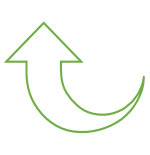 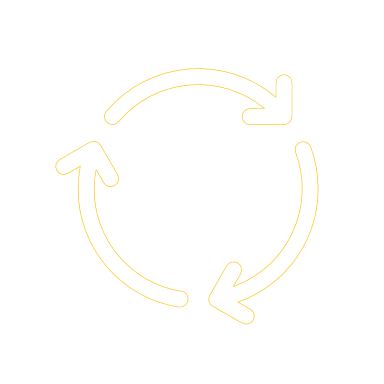 Keräys paperi raaka-aineena
Kuitusavi esim. hyödyntäminen                                                                       kaatopaikkojen tiivistämiseen tai  polttoon energiaksi
Rejektinä: Paalilangat ja metalli hyötykäyttöön
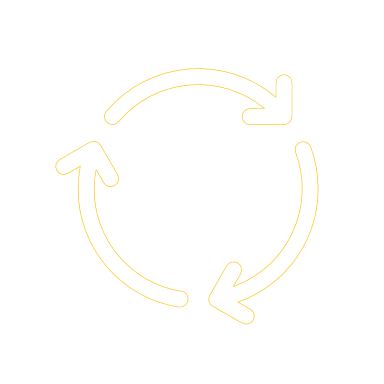 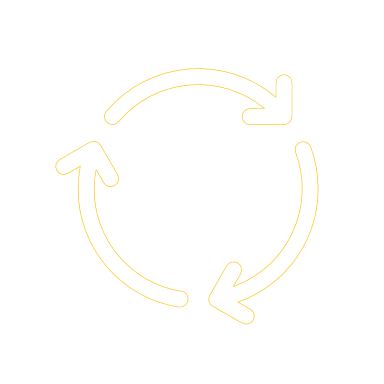 LISÄINFO kiertokuitu:

Siistattavia lajeja ovat tyypillisesti pehmopaperit kuten wc-paperi sekä paino- ja kirjoituspaperit. 

Kaikista lajeista ei kuitenkaan poisteta painoväriä, tyypillisesti kartonki/aaltopahvi pakkaukset ovat                                                         tällaisia. 

Tämä kuva esittelee mahdollisuuksia uudelleen kiertoon päätyvistä raaka-aineista kuitupohjaisten tuotteiden raaka-aineen –kuidun lisäksi.
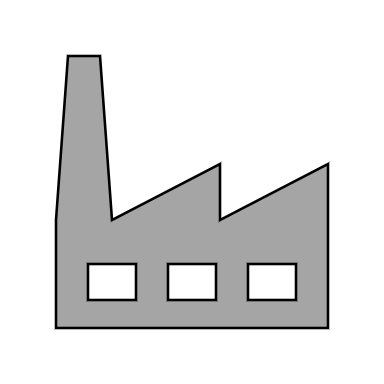 Prosessilietteiden ja siistausjätteen polttaminen voima- ja kattilalaitoksessa

Tehtaan jätevedenpuhdistuksesta puhdistusliete polttoaineeksi
Kiertokuituraaka-aineen raaka-aineeksi kelpaamaton osa: Siistausliete polttoaineeksi
Painomuste
Täyte- ja päällystysaineita (kaoliini, talkkia, bentoniittia, mineraalisia oksideja, muita epäorgaanisia komponentteja)
Lyhyitä kuituja 50-70 %

Rejektimuovi energiaksi
Paperi-/kartonkitehdas
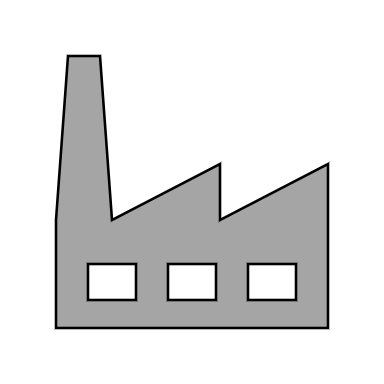 Esimerkkinä siistattavat lajit  (painomusteen poisto) Massan valmistuksen raaka-aineena
Syntynyt energia takaisin tehtaalle (ja valtakunnan verkkoon)
Prosessihöyryiksi
Sähköksi

Valtakunnan verkkoon
Kaukolämpöverkkoon
Sähköksi
Energian tuotanto (sähkön- ja lämmön yhteistuotanto)
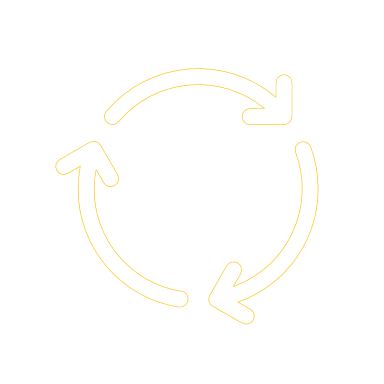 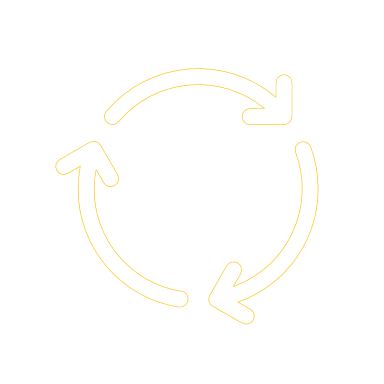 Kuitusaven poltossa syntyvät tuhkan hyödyntäminen
Peltotuhkana (kalkitsemiseen)
Maanrakentamiseen, stabilointiin (maa-aineksen sijaan)
kiertotalousamk.fi
[Speaker Notes: Lähteet: LÄNSI-SUOMEN LUPAPÄÄTÖS YMPÄRISTÖLUPAVIRASTO Nro 21/2006/2, Mäntän Energia Oy. Ympäristölupa.
https://www.nokiankaupunki.fi/wp-content/uploads/2018/07/Paatos-6.7.2018-1.pdf

Dian kuvaus on optimaalinen, mitä tällä hetkellä Suomessa kierrätetään, esimerkkitehtaista kaikissa ei ole samantyyppinen kierto. Diassa on esitetty pääasiallisia kiertoja, jotka ovat mahdollisia kiertotalouden näkökulmasta.

Suomessa: MetsäTissue Mänttä, Essity Nokia, UPM Kaipola (2019)  huomionarvoista on, että tällä hetkellä  kierrot toteutuvat pää

Kiertokuidun käyttöprosessista prosessiin kelpaamaton jäte hyödynnetään energiaksi….

Siistauslietteen (mekaanisesti kuivattu liete) lisäksi voimalaitokset voivat käyttää esim. turvetta, puupolttoainetta, kiinteitä jätteitä, raskasta polttoöljyä, haketta jne. 

lyhyitä kuituja ja lisäksi poistettua painomustetta sekä täyte- ja päällystysaineita (kaoliinia, talkkia, bentoniittia, mineraalisia oksideja, päällystyksessä käytettyjä erilaisia epäorgaanisia komponentteja).]
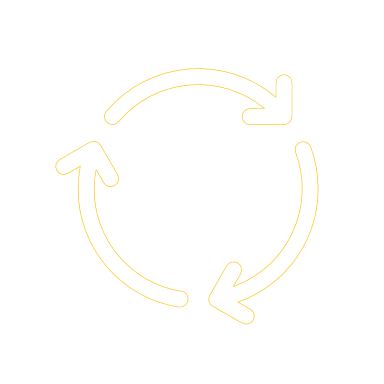 Keräys paperi raaka-aineena
Kuitusavi esim. hyödyntäminen kaatopaikkojen tiivistämiseen tai  polttoon energiaksi
Rejektinä: Paalilangat ja metalli hyötykäyttöön
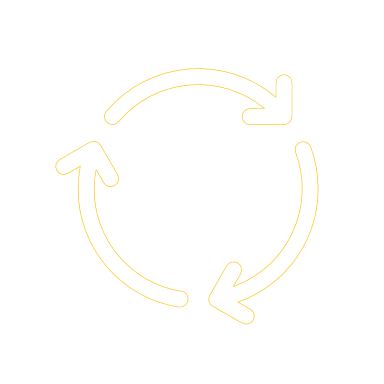 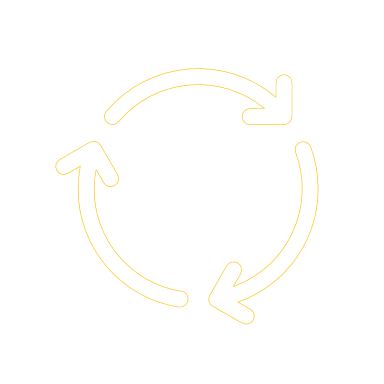 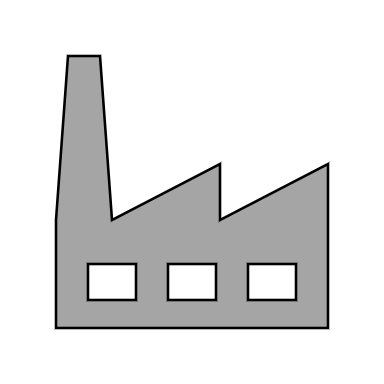 Prosessilietteiden ja siistausjätteen polttaminen voima- ja kattilalaitoksessa

Tehtaan jätevedenpuhdistuksesta puhdistusliete polttoaineeksi
Kiertokuituraaka-aineen raaka-aineeksi kelpaamaton osa: Siistausliete polttoaineeksi
Painomuste
Täyte- ja päällystysaineita (kaoliini, talkkia, bentoniittia, mineraalisia oksideja, muita epäorgaanisia komponentteja)
Lyhyitä kuituja 50-70 %

Rejektimuovi energiaksi
Paperi-/kartonkitehdas
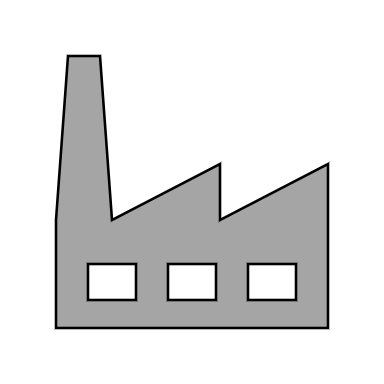 Esimerkkinä siistattavat lajit  (painomusteen poisto) Massan valmistuksen raaka-aineena
Syntynyt energia takaisin tehtaalle (ja valtakunnan verkkoon)
Prosessihöyryiksi
Sähköksi

Valtakunnan verkkoon
Kaukolämpöverkkoon
Sähköksi
Energian tuotanto (sähkön- ja lämmön yhteistuotanto)
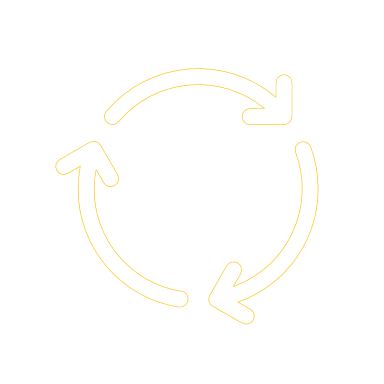 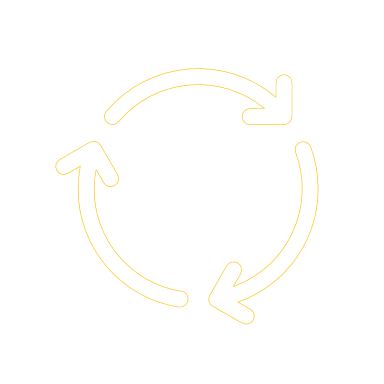 Kuitusaven poltossa syntyvät tuhkan hyödyntäminen
Peltotuhkana (kalkitsemiseen)
Maanrakentamiseen, stabilointiin (maa-aineksen sijaan)
kiertotalousamk.fi
[Speaker Notes: Lähteet: LÄNSI-SUOMEN LUPAPÄÄTÖS YMPÄRISTÖLUPAVIRASTO Nro 21/2006/2, Mäntän Energia Oy. Ympäristölupa.
https://www.nokiankaupunki.fi/wp-content/uploads/2018/07/Paatos-6.7.2018-1.pdf

Dian kuvaus on optimaalinen, mitä tällä hetkellä Suomessa kierrätetään, esimerkkitehtaista kaikissa ei ole samantyyppinen kierto. Diassa on esitetty pääasiallisia kiertoja, jotka ovat mahdollisia kiertotalouden näkökulmasta.

Suomessa: MetsäTissue Mänttä, Essity Nokia, UPM Kaipola (2019)  huomionarvoista on, että tällä hetkellä  kierrot toteutuvat pää

Kiertokuidun käyttöprosessista prosessiin kelpaamaton jäte hyödynnetään energiaksi….

Siistauslietteen (mekaanisesti kuivattu liete) lisäksi voimalaitokset voivat käyttää esim. turvetta, puupolttoainetta, kiinteitä jätteitä, raskasta polttoöljyä, haketta jne. 

lyhyitä kuituja ja lisäksi poistettua painomustetta sekä täyte- ja päällystysaineita (kaoliinia, talkkia, bentoniittia, mineraalisia oksideja, päällystyksessä käytettyjä erilaisia epäorgaanisia komponentteja).]
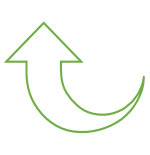 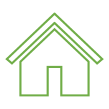 Kuidusta paperiksi ja kartongiksi–valmistuksen sisäiset kierrot
kiertotalousamk.fi
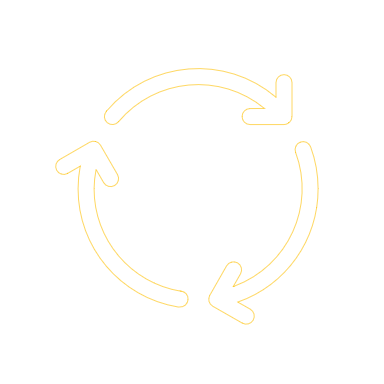 Kuidusta paperiksi ja kartongiksi–valmistuksen sisäiset kierrot
MASSAN VALMISTUS
PUUN KÄSITTELY
Paperin ja kartongin valmistusprosessi on samankaltainen. Veden tehtävä on kuljettaa puukuituja, jotta niistä saadaan muodostettu raina, josta poistetaan vettä ja lopulta saadaan suuri paperi/kartonki rulla. Kaikki tämä vaatii paljon energiaa.
Prosessissa vettä tarvitaan paljon, mutta vesi kiertää prosessissa aina uudelleen ja uudelleen. Vesikierto onkin tunnusomainen kiertotalouden esimerkki paperiteollisuudesta puhuttaessa. Vesikierrot ovat lähes suljettuja.
Valmiista paperista ja kartongista valmistuu biotuotteita, kuten paperia ja pakkauksia.
PAPERIN/ KARTONGIN VALMISTUS
RAAKA-AINEET
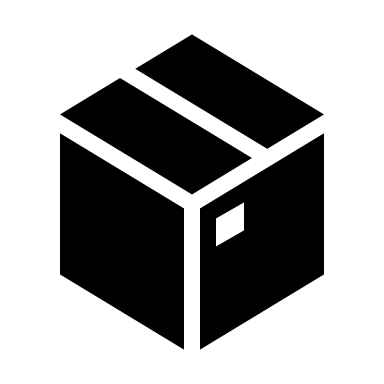 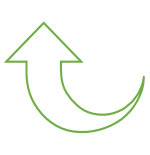 SUUNNITTELU
PAKKAUKSEN VALMISTUS
Tehtävät:
Vesi, kuitu ja energia paperikoneella
SWOT analyysi –paperin- ja kartongin valmistuksen sisäiset kierrot (vesi, kuitu, energia) (yksilö/ryhmätehtävä)
Kokonaiskuva: Mitä isot metsäjätit ja alan toimijat sanovat kiertotaloudesta? ( voidaan toteuttaa:  koko toteutuksen kestävänä suurempana tehtävä)
KIERRÄTYS
TUOTTEEN PAKKAUS, JAKELU
KÄYTTÖ
kiertotalousamk.fi
Paperikone
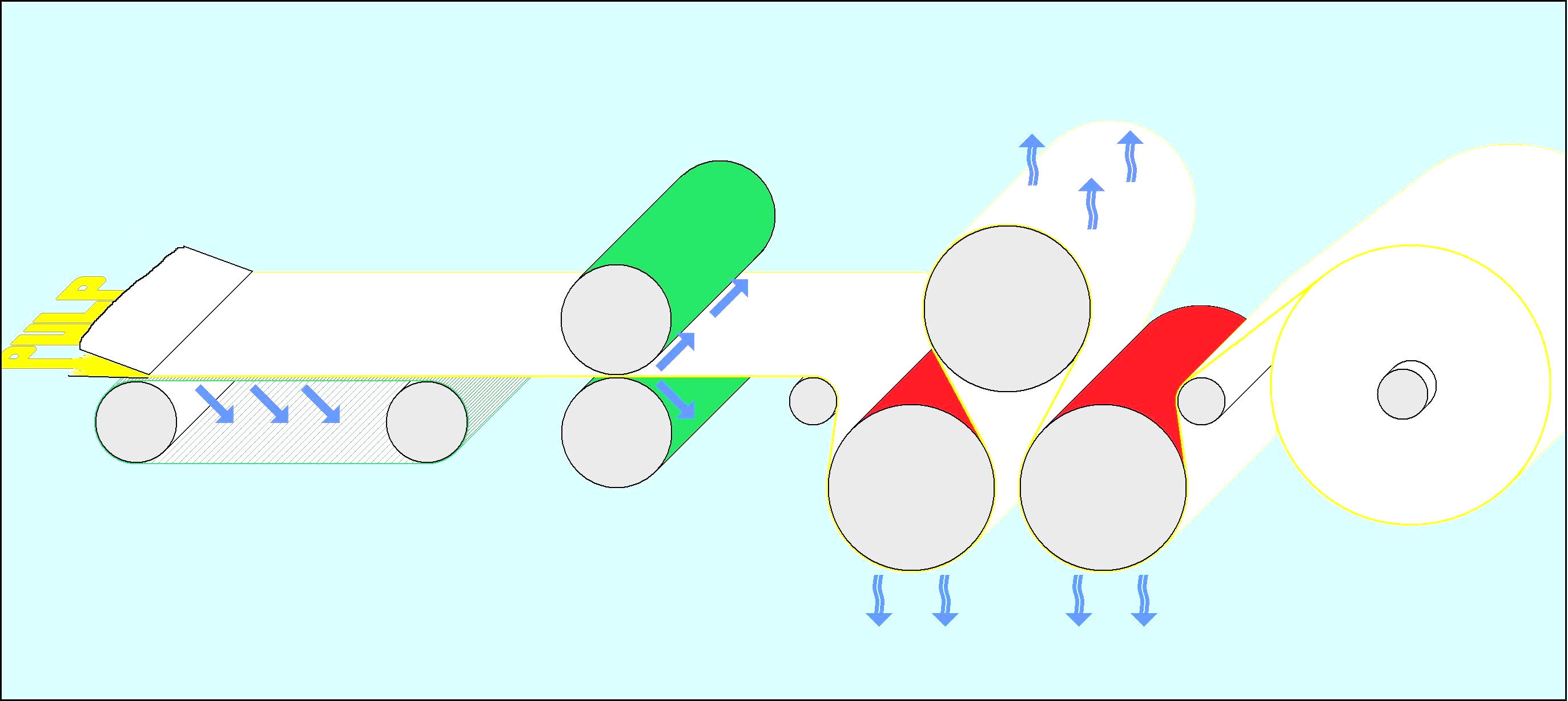 Perälaatikko       Viiraosa                Puristinosa                       Kuivatusosa                    Jälkikäsittely
Kuvio: Tuomas Lammi
kiertotalousamk.fi
Paperikoneella perälaatikossa, josta paperin valmistus alkaa on 99 % vettä ja 1 % kuituja.

 Suurilla paperikoneilla veden virtaus voi olla jopa
 150 000 l/min.

Suuri paperikone hörppää vettä minuutissa saman verran kuin keskivertosuomalainen kuluttaa kolmessa vuodessa.
Uskoisitkos tätä? Vedellä on paperin ja kartongin valmistuksessa monta tehtävää ja veden kierto on tarkoin        mietitty
Vesi kuljettaa kuituja, pesee prosessivaiheissa jossa pesuja tarvitaan, sen avulla voidaan lämmittää ja jäähdyttää. Vesi mahdollistaa kuitujen sitoutumisen, eli paperirainan muodostumisen

Kiertovesijärjestelmä on tärkeä vedenkulutuksen ja päästöjen vähentämisen näkökulmasta. Suljettu vesikierto mahdollinen.

Tarvittavia prosessivesiä on mahdollista lämmittää prosessista poistuvien jätevesien avulla, jolloin jäteveden sisältämä lämpöenergia saadaan hyötykäyttöön.

Paperi- ja kartonkikoneilla tarvitaan pesuvesiä eri prosessin vaiheissa. Pesut tehdään vastavirtapesuna.
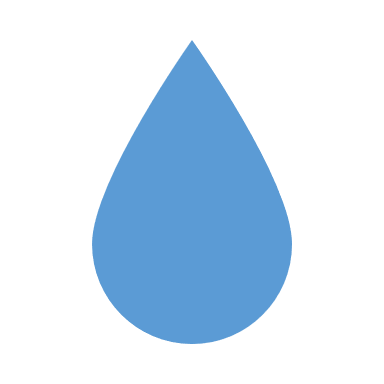 kiertotalousamk.fi
[Speaker Notes: 140l / päivä (suomalaisten veden keskikulutus henkeä kohti)
https://circhubs.fi/tietopankki/nollakuitu-0-kuitu/]
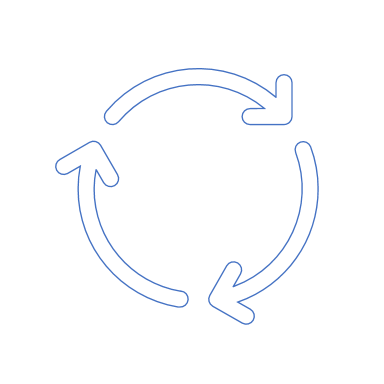 Vesikierto
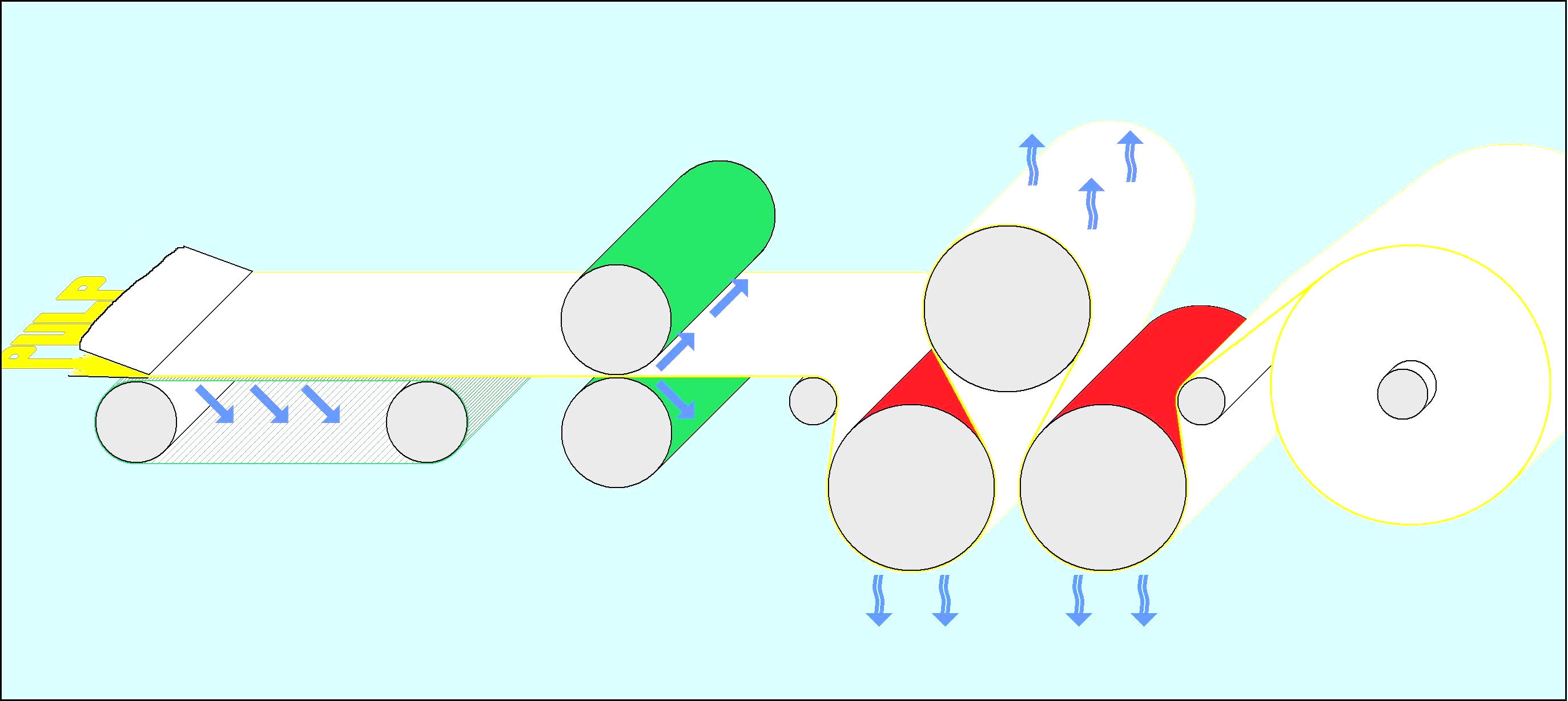 Perälaatikko       Viiraosa                Puristinosa                       Kuivatusosa                    Jälkikäsittely
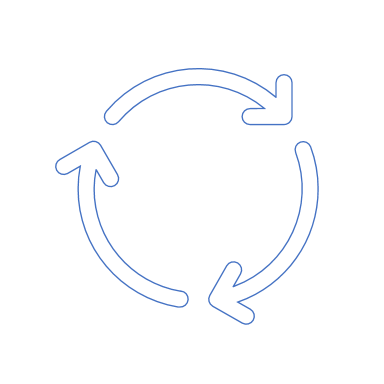 Pitkä kierto
Lyhyt kierto
Kuvio muokattu lähteestä: Tuomas Lammi
95 % paperinvalmistukseen käytetystä vedestä poistuu paperikoneen viiraosalla ja kierrätetään takaisin käyttöön niin kutsuttuun lyhyeen kiertoon
Kiertovesijärjestelmä eli pitkäkierto. Prosessista poistuva vesi ohjataan kiertovesisäiliöön, josta se ohjataan kuidun talteen ottimien kautta puhtausasteensa mukaisiin vesisäiliöihin ja käytetään prosessin eri vaiheissa: massan laimentamiseen, hylkylinjalle, suihkuihin..
kiertotalousamk.fi
Paperikoneella perälaatikossa, josta paperin valmistus alkaa on 99 % vettä ja 1 % kuituja. Karkeasti sanottuna loput paperikoneesta onkin veden poistamista.
Uskoisitkos tätä? Hylkyjärjestelmä on osa resurssi tehokkuutta
Kuitu


Paperi- kartonki koneella tuotannossa syntyvä hylky on mahdollista pulpperoida ja käyttää uudelleen. Voidaan ajatella, että paperikoneella kuidut pystytään käyttämään lähes 100 % :sti hyödyksi. Resurssitehokkuutta vai mitä?
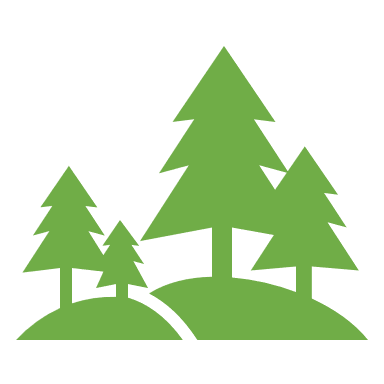 kiertotalousamk.fi
[Speaker Notes: https://circhubs.fi/tietopankki/nollakuitu-0-kuitu/]
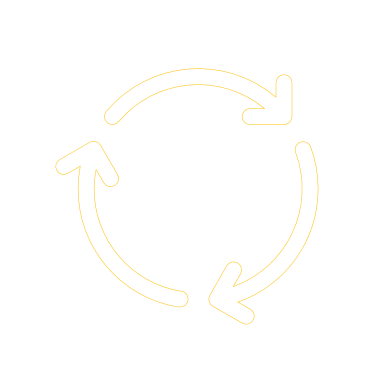 Hylkyjärjestelmä
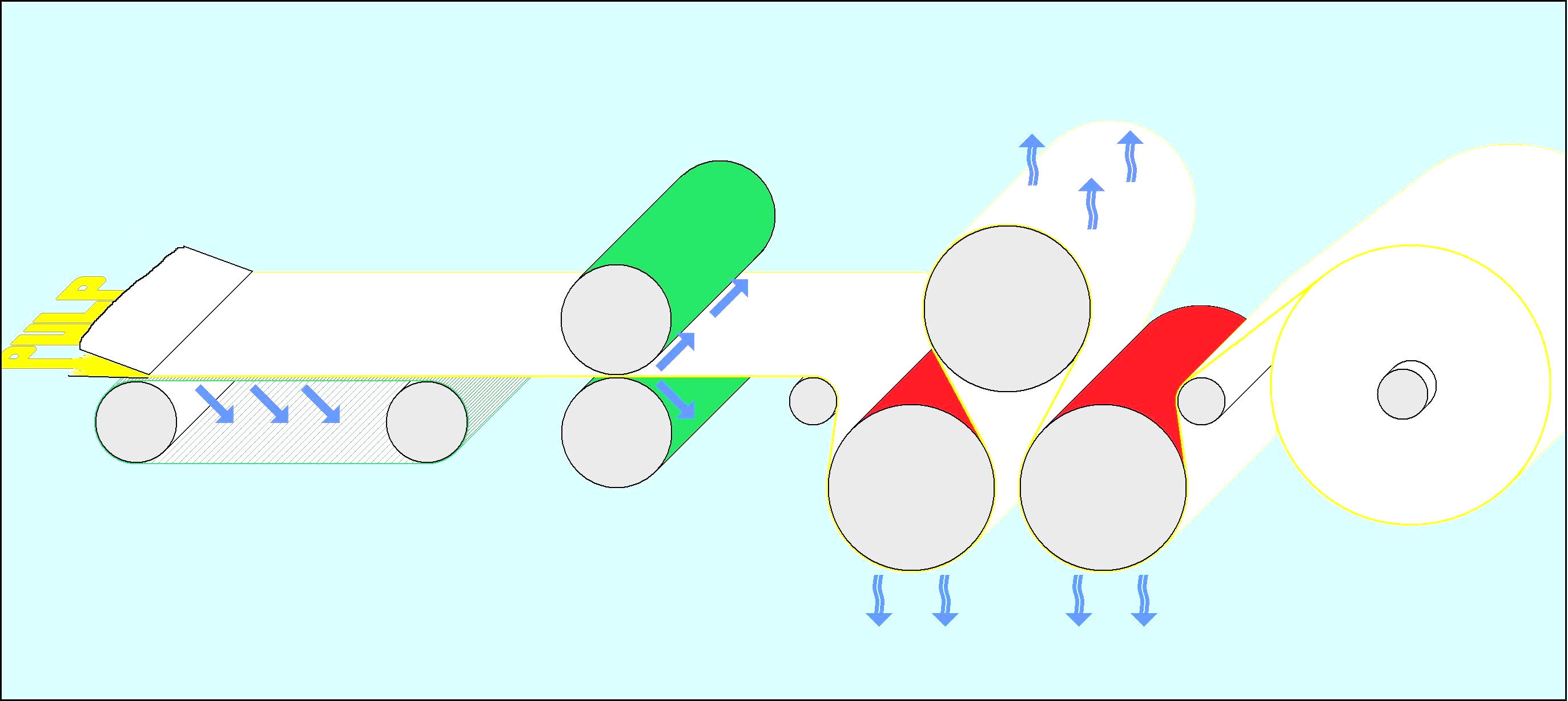 Perälaatikko       Viiraosa                Puristinosa                       Kuivatusosa                    Jälkikäsittely
Pitkä kierto
Lyhyt kierto
REUNANAUHAT
KATKOT
TAMPUURIN PINTA
TAMPUURIN POHJA
HYLÄTTÄVÄT RULLAT
LEIKKAUSHYLKY
Viallinen paperi voidaan kierrättää takaisin paperikoneen alkuun, perälaatikkoon, jolloin kuituja ei mene hukkaan!
kiertotalousamk.fi
Kuva muokattu lähteestä: Tuomas Lammi
Paperin ja kartongin valmistuksessa sähköenergiatarve vaihtelee 500-1000 kWh/ t. 

Paperikone kuluttaa energiaa 1-2 vuorokauden aikana saman verran kuin keskisuuri sähkölämmitteinen omakotitalo vuodessa (20 000 kWh).
Uskoisitkos tätä? Metsäteollisuus käyttää paljon energiaa, mutta se myös tuottaa 50 % tarvitsemastaan energiasta.  Metsäteollisuus on Suomen suurin bioenergian tuottaja.
Energia
Energiaa tarvitaan: raaka-aineiden käsittely ja valmistus (lisä- ja täyteaineet), paperi- ja kartonkikoneet, massan jauhatus ja pumppaus, kuivatus, sekoittamiseen, valmiin tuotteen käsittely, vesien käsittely

Paperin ja kartongin valmistuksessa kuluu paljon energiaa; lämpöä ja sähköä. 

Suurin määrä lämpöenergiaa tarvitaan paperin- ja kartongin kuivattamiseen

Mistä paperi- ja kartonkitehtaalle saadaan energiaa? Mikä voisi olla kiertotalouden näkökulmasta vaihtoehto?
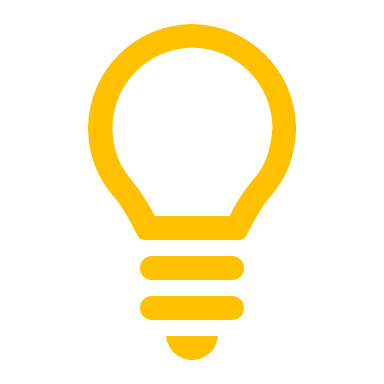 kiertotalousamk.fi
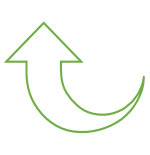 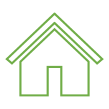 Mikä kuitupakkaus on?
Pakkauksen valmistus, tuotteen jakelu
kiertotalousamk.fi
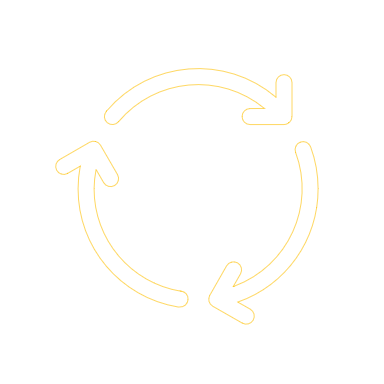 Mikä kuitupakkaus on?
Kuitupakkaus on yksi iso käyttöryhmä ja meille kaikille jokapäiväisestä elämästä tuttu asia, vaikkemme pakkauksia tietoisesti miettisikään, käytämme kuitenkin niitä päivittäin
Pakkauksen valmistuksessa eli paperin tai kartongin jalostuksessa syntyy kuituja sisältävää hylkyä, joka voidaan uudelleen käyttää raaka-aineena
Voitte myös miettiä mitä erilaisia biotuotteita valmistetaan ja millaisia esimerkkejä ne ovat kiertotalouden toteutumisesta sosiaalisesta, ekologisesta ja taloudellisesta näkökulmasta (esim. www.uusipuu.fi)
MASSAN VALMISTUS
PUUN KÄSITTELY
PAPERIN/ KARTONGIN VALMISTUS
RAAKA-AINEET
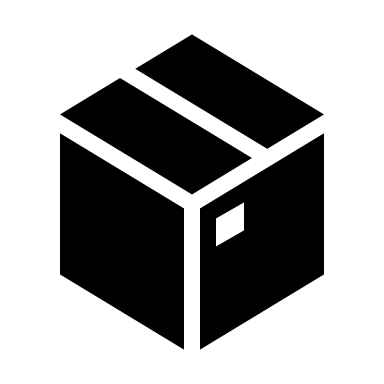 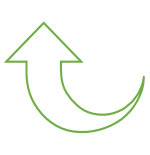 SUUNNITTELU
PAKKAUKSEN VALMISTUS
Tehtävät:
Mikä kuitupakkaus on? (Pohdinta/lomake yksilötehtävä, laajennus ryhmässä käsittelyyn mahdollinen)
Kuitu kiertää paperin ja kartongin jalostuksessa, pakkausten valmistuksessa
KIERRÄTYS
TUOTTEEN PAKKAUS, JAKELU
KÄYTTÖ
kiertotalousamk.fi
Säilyttää tuotetta
On hiljainen myyntimies
Mikä on pakkaus?Kuluttajalle pakkaus on usein vain pakkausOletko tullut ajatelleeksi, ettäpakkauksella on monta tehtävää?
Mahdollistaa kuljettamisen ja käsittelyn
kiertotalousamk.fi
Kuitupakkaukset eri pakkaamisen tasoilla
Primääripakkaus

Kartonkipakkaus, paperipussi, aaltopahvi, sisäosat esim. muottituotteet, aaltopahvi


Sekundääripakkaus

Kartonkipakkaus, aaltopahvipakkaus

Tertiääripakkaus

Aaltopahvi pohja-arkkina, kansiarkkina, kulmavahvikkeissa voima-/aaltopahvi, aaltopahvikontti
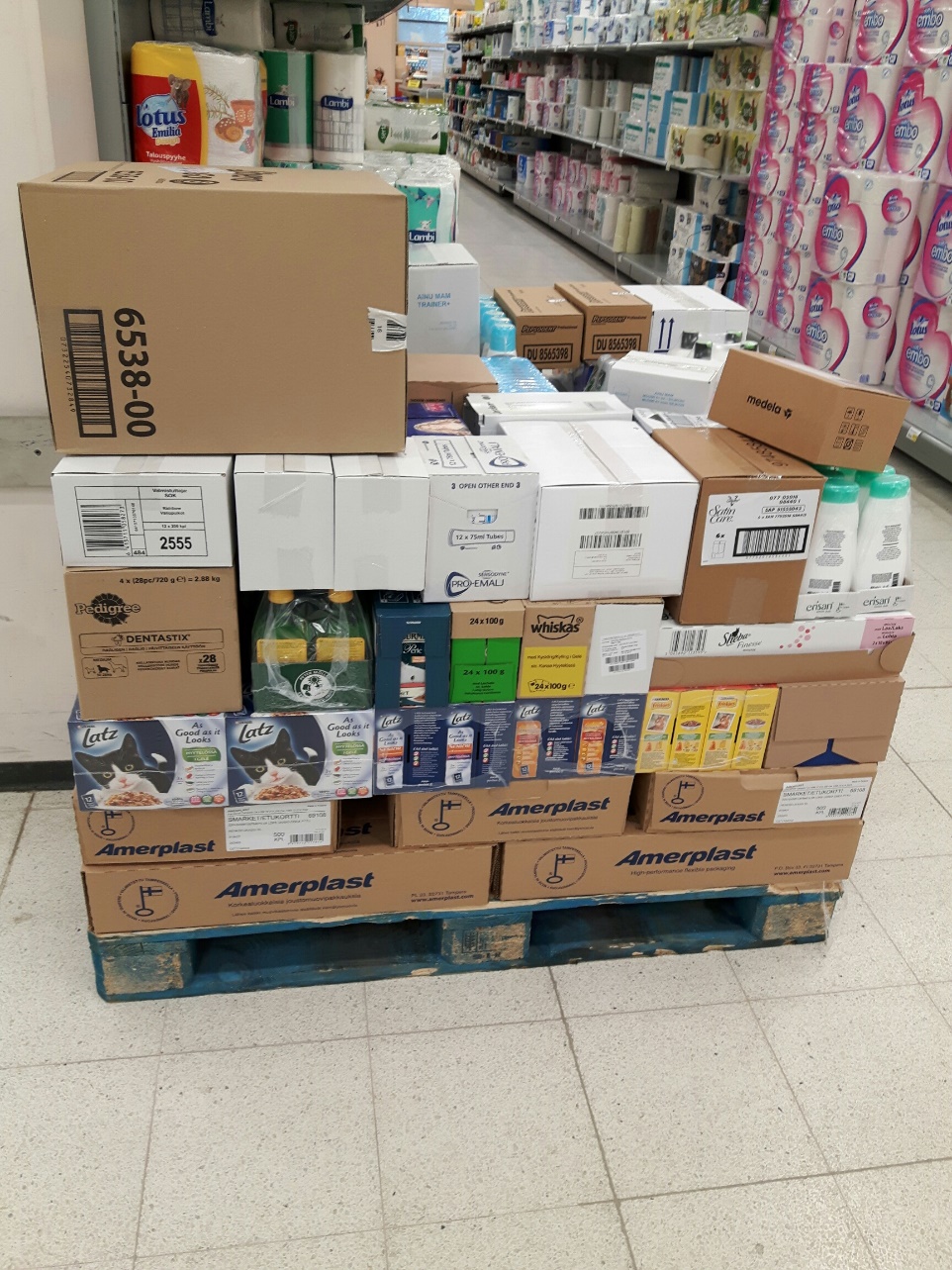 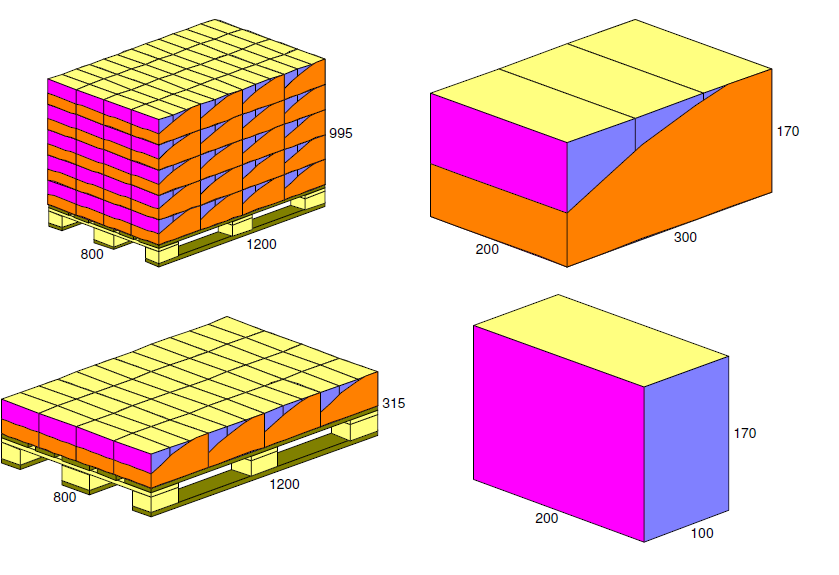 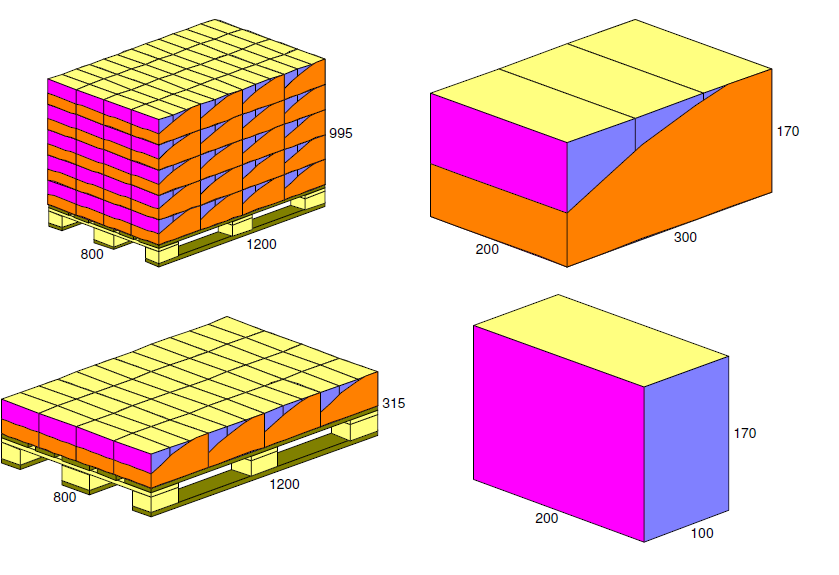 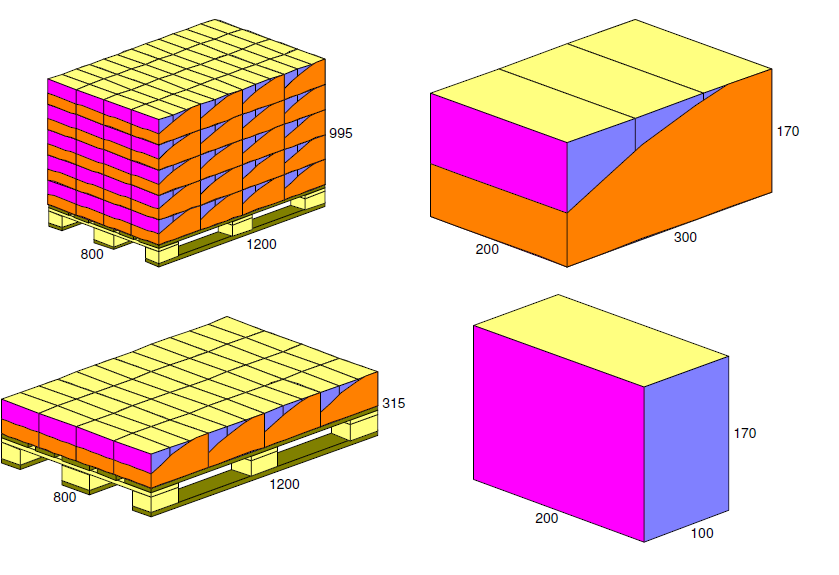 kiertotalousamk.fi
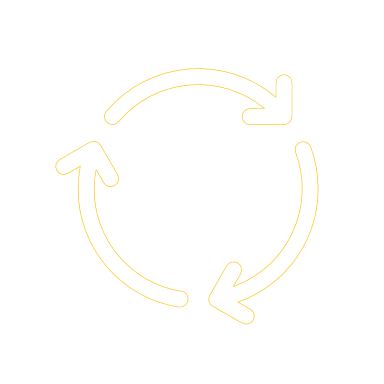 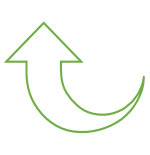 Kuidun kierto pakkausten jalostuksestacase: Aaltopahvin valmistus ja jalostus
Raaka-aineeksi  kartonki-/hylsytehtaalle
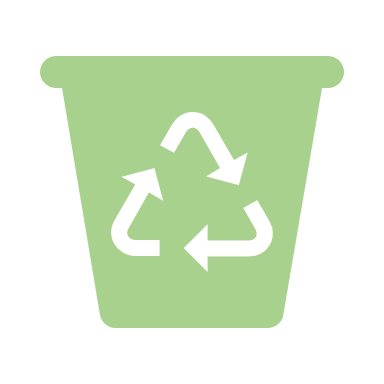 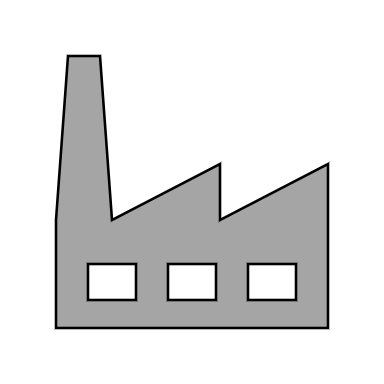 Jalostustähteen paalaus
Hylky
Rullanpohja
Lajinvaihto
Reunanauha
Hylky
Aloitus
Virheelliset aihiot
Leikkuujäte (stanssijäte)
Hylky
Aloituksessa
Virheelliset arkit
Hylky
Aloitus
Virheelliset aihiot
Jalostus
Aaltopahvikone
painatus
stanssaus
liimaus
pakkaus
varastointi
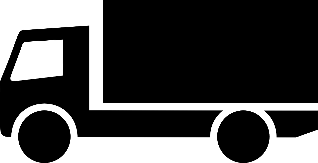 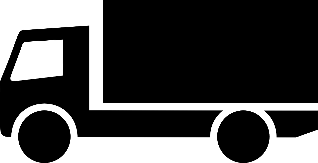 kiertotalousamk.fi
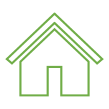 Pakkauksen käyttäminen, kierrätys ja suunnittelu
kiertotalousamk.fi
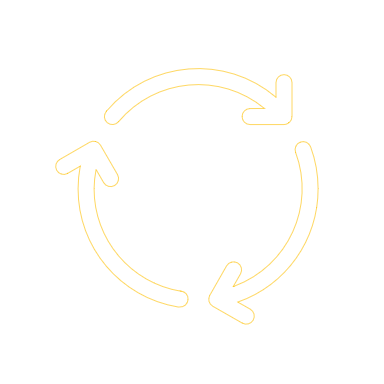 Pakkauksen käyttäminen, kierrätys ja suunnittelu
MASSAN VALMISTUS
PUUN KÄSITTELY
Meillä jokaisella on tärkeä tehtävä, että arvokkaat raaka-aineet päätyvät takaisin kiertoon.
Joku on myös suunnitellut valmistettavat pakkaukset. Toiset pakkaukset ottavat paremmin kiertotalouden periaatteita huomioon kuin toiset.
PAPERIN/ KARTONGIN VALMISTUS
RAAKA-AINEET
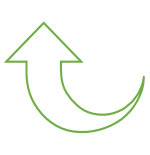 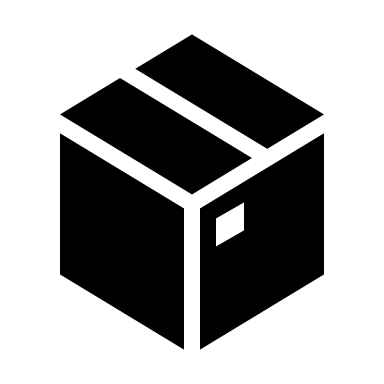 Tehtävät: Pakkauksen käyttäminen, kierrätys ja suunnittelu
Pakkauksen kierrätys: näkökulmia (yksilö/keskustelu tehtävä)
Pakkausten uudelleen käyttömahdollisuuksia kierrätyksen lisäksi
Mitä mahdollisuuksia pohdinta tehtävä? (yksilö-/ryhmätehtävä)
Suunnittelu: Kuinka pakkauksen suunnittelulla ja eri valinnoilla voidaan vaikuttaa kiertotalousajattelun toteutumiseen?
Kuitupakkauksen mahdollisuudet kiertotaloudessa? Learning cafe
SUUNNITTELU
PAKKAUKSEN VALMISTUS
KIERRÄTYS
TUOTTEEN PAKKAUS, JAKELU
KÄYTTÖ
kiertotalousamk.fi
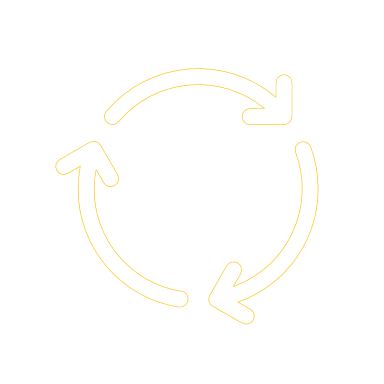 Kuidun kierto pakkaavassa teollisuudessa
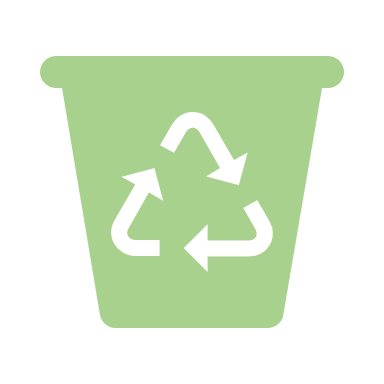 Pakkausjätteen paalaus
Hylky
Kuljetusvauriot
Pakkaukset
Hylky
Aloitus
Virheelliset
Häiriöt
Olosuhteiden vaikutus pakkausten säilyvyyteen
Hylky
Aloitus
Virheelliset
Tuotteen
pakkaus
Saapuva tavara
varastointi
pakkauskone
Pakkaus kuljetusyksiköihin
Varastointi
Muu Saapuva tavara
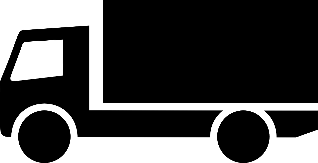 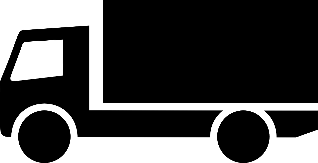 kiertotalousamk.fi
[Speaker Notes: Muu saapuva tavara esim. pakatut tuotteet b to b myynti 

Elintarviketeollisuus. Mieti kotoasi löytyviä pakkauksia esimerkiksi jäätelötehdas valmistaa jäätelön ja ostaa pakkaukset joihin se jäätelön pakkaa]
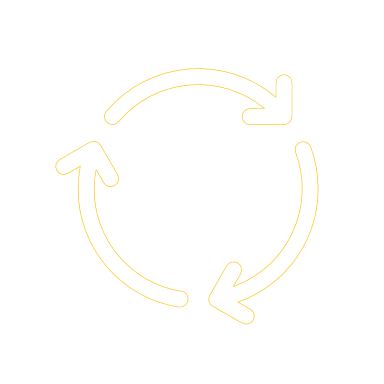 Kuidun kierto päivittäistavarakaupassa(postipaketit/nettikauppa erikseen –miksi mitä eroja ?)
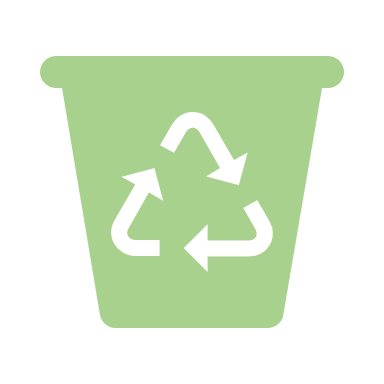 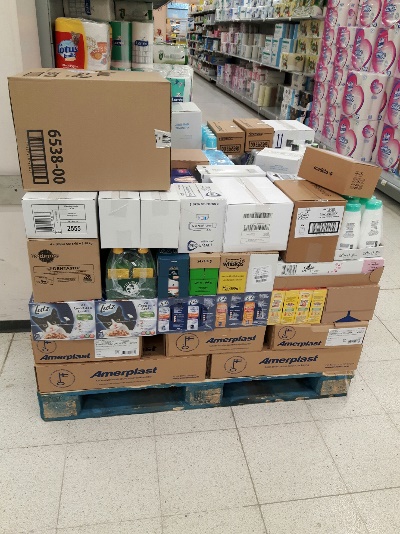 Pakkausjätteen paalaus
Pakkaukset kierrätykseen tai uudelleen käyttöön
Pakkaukset kierrätykseen tai uudelleen käyttöön (?)
Kauppa
Saapuva tavara
varastointi
Hyllytys
Kuluttaja
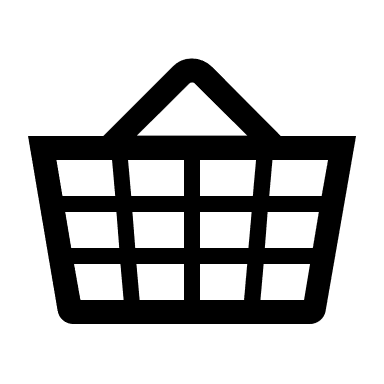 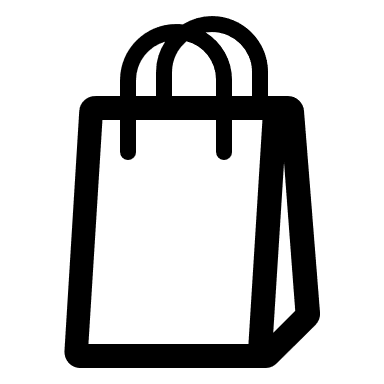 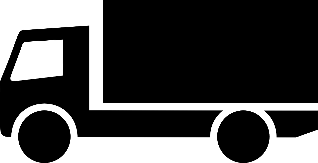 kiertotalousamk.fi
[Speaker Notes: Muu saapuva tavara esim. pakatut tuotteet b to b myynti]
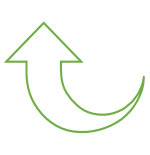 Paperin ja kartongin kulutus ja talteenotto Suomessa
1000 tonnia
Miksi trendi on laskeva? Vaikutukset Suomen valmistavaan teollisuuteen?
Mitä tapahtuu kuidulle jota ei oteta talteen?
Mitä voitaisiin tehdä toisin?

Suomessa keräyskartongin ja -paperinpääasialliset käyttökohteet ovat
Pehmopaperi
Paino- ja kirjoituspaperit
Hylsykartonki
(Ekovilla)
Miksi ei kartonki?
2017 
n.157 kg
2000
n. 215 kg
Paperin ja kartongin kulutus keskimäärin henkeä kohden
Kuva lähteet muokattu kohteesta: Metsäteollisuus ry
kiertotalousamk.fi
[Speaker Notes: https://www.metsateollisuus.fi/tilastot/massa-ja-paperiteollisuus/

Huom! Paperin ja kartongin valmistajat myös ostavat raaka-ainetta Euroopasta

Kartongin raaka-aineeksi ei ole suuressa määrin riittävästi keräyskuitua saatavailla]
Kuinka kierrätysaste voi olla yli 100 %, tästä polttoon menevän kuidun osuus on kuitenkin lähes 20 %?
Kuitupakkausten kierto SuomessaMikä vaikuttaa pakkausten käytön määrään ja kiertoon?
Yhdyskuntajätteen mukana jätteen polttoon
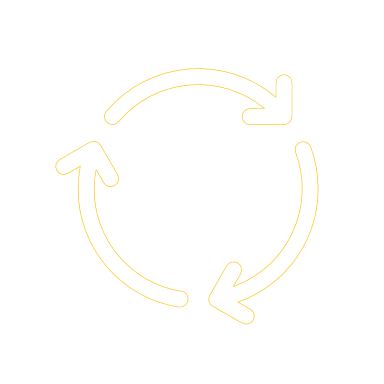 Kotitalouksien kierrättämät kuitupakkaukset
23%
Teollisuuden kuitupakkaukset
kierrätykseen
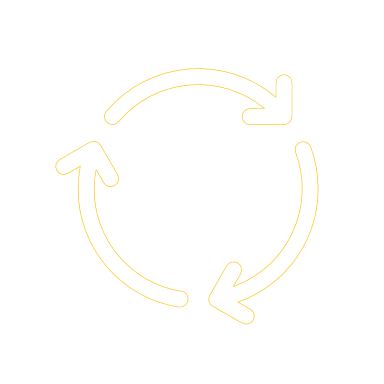 Kierrätys-aste  116 %
77%
Kaupan kuitupakkaukset
kierrätykseen
Materiaalina kerättyjen kuitupakkaukset kierto takaisin paperin ja kartongin valmistuksen prosessiin
Lähde: Suomen Kuitukierrätys Oy (2017)
kiertotalousamk.fi
[Speaker Notes: Lähde: https://www.kuitukierratys.fi/ajankohtaista
Kuitupakkaustase 2017

Suomenmarkkinalle tuotetaan pakkauksia n. 259 419 t vuodessa (2017) + muut kuitupakkaukset n. 80 000 t (pienet alle 1 milj.€ liikevaihdon yritykset, matkustajatuonti, verkkokauppa, vapaamatkustajat)
Kiertoon päätyvät pakkaukset: kotitalouksien kierrättämät 50 346 t, Kaupan kuitupakkaukset n. 177 848 t, teollisuuden n. 72 972 t. (= 301 166 t ), energiaksi hyödynnetään 68 000 t.


Avoinkysymys: Kuinka kierrätysaste voi olla yli 100 %, tästä polttoon menevän kuidun osuus on kuitenkin lähes 20 %.]
Suunnittelu: Kuinka pakkauksen suunnittelulla ja eri valinnoilla voidaan vaikuttaa kiertotalousajattelun toteutumiseen? Lähtökohta: Pakkauksella on merkittävä rooli valittaessa tuotetta = vaikutus tuotteen myyntiin
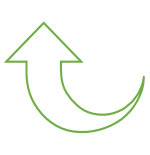 Hyödynnä tehtävänä
Pakkauksen eri ulottuvuudet (kosketuspinnat)
Miksi?
Pakkauksen suunnitteluun vaikuttavia tekijöitä
Eri ulottuvuudet, jotka tulee ottaa huomioon
Mitä?
Pakkauksen arvoa tuottavat ominaisuudet
Esim.  Onko pakkauksella uudelleen käyttöarvoa?
Kuinka?
Arvon luonti pakkauksen koko elinkaarenaikana sen eri kosketuskohdissa
Esim. materiaalivalinnat puhuttelevat
kiertotalousamk.fi
[Speaker Notes: Huomioi pohdinnassa, että aina ei ole perusteltua valita kuitupohjaista pakkausmateriaalia]
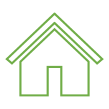 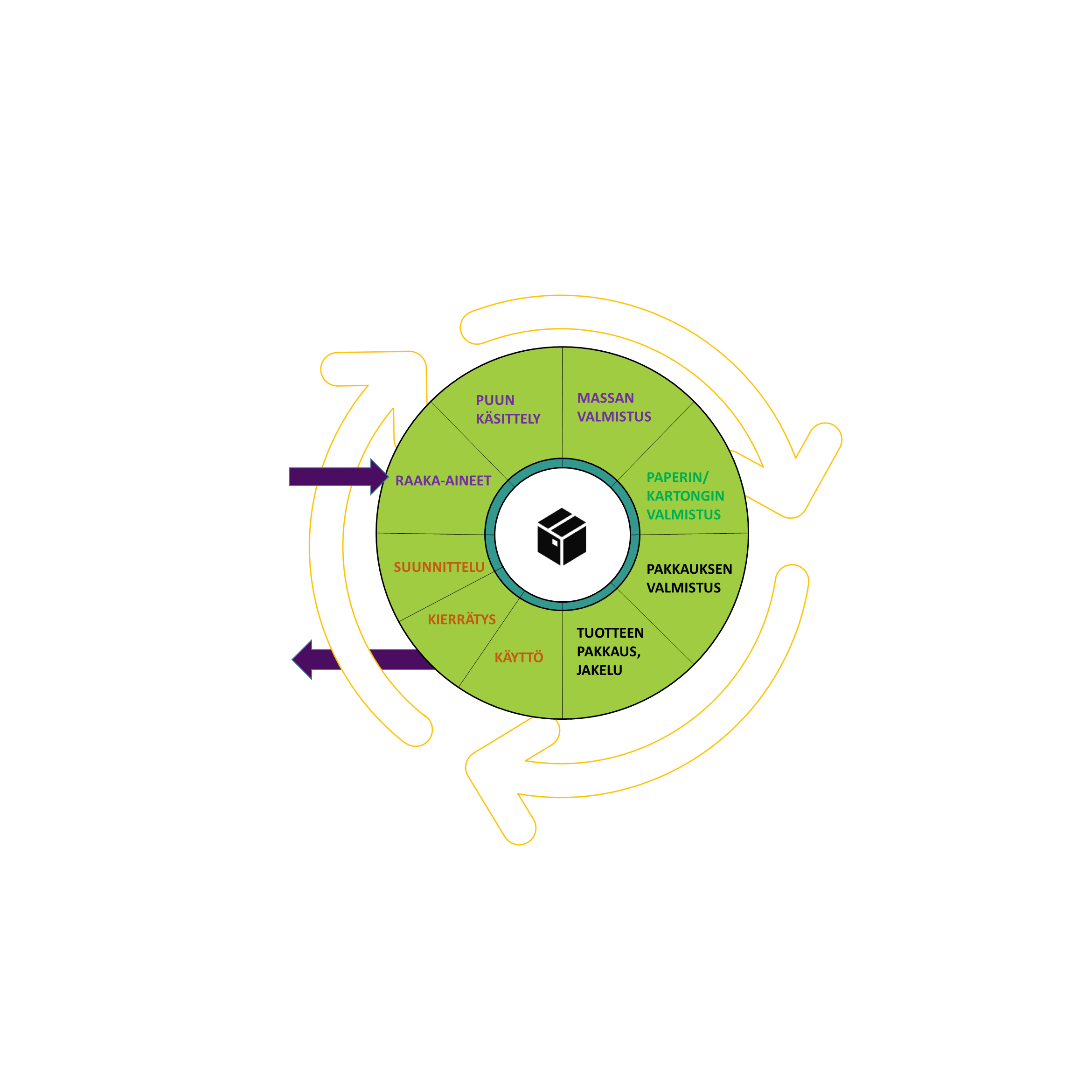 Tehtävät
Massan valmistus ja kuituraaka-aineet kierrossa
Massanvalmistuksen sivuvirrat ja kierrot (pohdinta, keskustelu, täydennys tehtävä)
Kuinka kauan kuitu voi kiertää? Miksi ensikuitua tarvitaan? (yksilö/ryhmätehtävä)
Kiertokuitu raaka-aineena: väittely
Kuidusta paperiksi ja kartongiksi–valmistuksen sisäiset kierrot
Vesi, kuitu ja energia paperikoneella
SWOT analyysi –paperin- ja kartongin valmistuksen sisäiset                                                                                                                                                                                                kierrot (vesi, kuitu, energia) (yksilö/ryhmätehtävä)
Kokonaiskuva: Mitä isot metsäjätit ja alan toimijat sanovat kiertotaloudesta?                                                                                                                                                       ( voidaan toteuttaa: koko toteutuksen kestävänä suurempana tehtävä)
Mikä kuitupakkaus on?
Mikä kuitupakkaus on? (Pohdinta/lomake yksilötehtävä)
Kuitu kiertää paperin ja kartongin jalostuksessa, pakkausten valmistuksessa
Pakkauksen käyttäminen, kierrätys ja suunnittelu
Pakkauksen kierrätys: näkökulmia (yksilö/keskustelu tehtävä)
Pakkausten uudelleen käyttömahdollisuuksia kierrätyksen lisäksi
Mitä mahdollisuuksia pohdinta tehtävä? (yksilö-/ryhmätehtävä)
Suunnittelu: Kuinka pakkauksen suunnittelulla ja eri valinnoilla voidaan vaikuttaa kiertotalousajattelun toteutumiseen?
Kuitupakkauksen mahdollisuudet kiertotaloudessa? Learning cafe
kiertotalousamk.fi
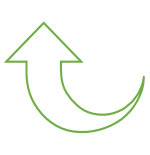 Tehtävät: Massan valmistus ja kuituraaka-aineet kierrossa
Massanvalmistuksen sivuvirrat ja kierrot
Kuinka kauan kuitu voi kiertää? Miksi ensikuitua tarvitaan?
Kiertokuitu raaka-aineena: väittely
kiertotalousamk.fi
1(2)
Massanvalmistuksen sivuvirrat ja kierrot
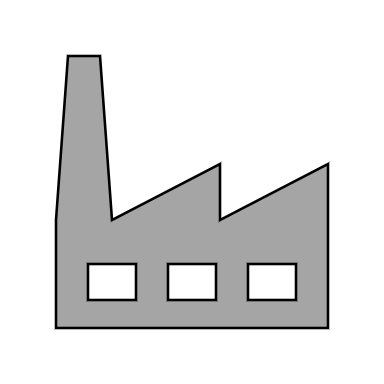 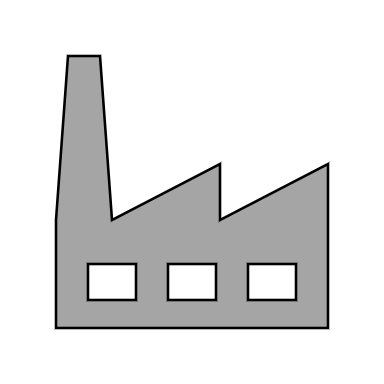 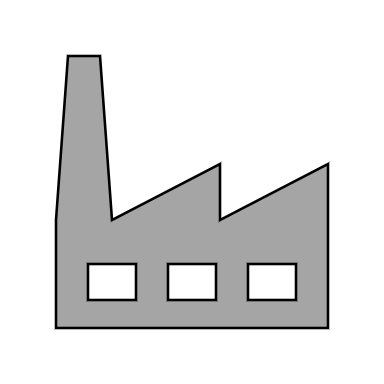 Saanto ? %
Saanto n. 95-98 %
Saanto n. 50 %
Kemiallinen massa
Mekaaninen massa
Kiertokuitu massa
Mitä osia puusta saadaan hyödynnettyä ja mihin? Mitä muita kiertoon päätyviä sivuvirtoja tiedät? Mikä on mielestäsi parasta kussakin massan valmistusmenetelmässä kiertotalouden näkökulmasta?
Tässä tehtävässä on tarkoitus pohtia yksin tai ryhmässä perus massanvalmistusmenetelmien materiaalitehokkuutta ja sivuvirtoja. Materiaalista löytyy vastauksia ja lisäksi voidaan käyttää kirjallisuuslähteitä
Lisäksi voidaan pohtia/keskustella meneekö massa aina paperin/kartongin valmistukseen? Arvonluonti (kiertotalous on bisnes malli) (esim. kiertokuidun kohdalla, tuottaako joku muu loppukäyttökohde arvoa enemmän esim. rakennuksissa eristemateriaalina käytettävä ekovilla (LCA-näkökulma) –ei oikeita tai vääriä vastauksia
Oppimistavoitteena on ymmärtää eri massan valmistusmenetelmien resurssitehokkuutta (mitä hyödynnetään ja mitä ehkä ei) ja samalla miettiä kiertotalousajattelua eri näkökulmista. Vastuukysymykset ja toisaalta myös taloudelliset ja ekologiset kysymykset voidaan nostaa keskusteluun.  Opiskelijan omat näkemykset otetaan tarkastellussa huomioon.
kiertotalousamk.fi
2(2)
Mitä osia puusta saadaan hyödynnettyä ja mihin? Mitä muita kiertoon päätyviä sivuvirtoja tiedät? Mikä on mielestäsi parasta kussakin massan valmistusmenetelmässä kiertotalouden näkökulmasta?
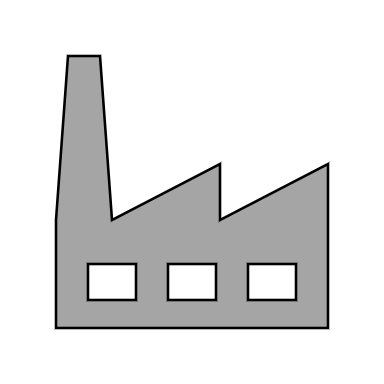 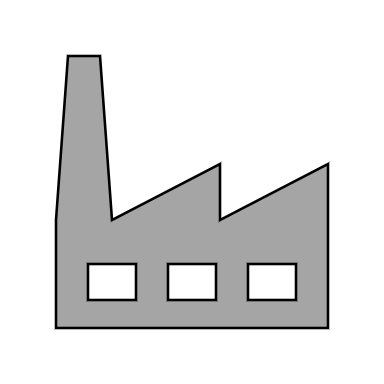 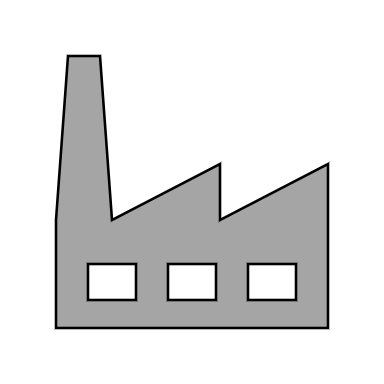 Saanto ? %
Saanto n. 95-98 %
Saanto n. 50 %
Kemiallinen massa
-
-
-
-
-
-
-
Parasta kiertotalouden näkökulmasta on…..
Mekaaninen massa
-
-
-
-
-
-
-
Parasta kiertotalouden näkökulmasta on…
Kiertokuitu massa
-
-
-
-
-
-
-
Parasta kiertotalouden näkökulmasta on…
kiertotalousamk.fi
1(2)
Kuinka kauan kuitu voi kiertää? Miksi ensikuitua tarvitaan?
Onko eroja Suomen ja muun maailman välillä? Puhutaan metsäperäisistä kierroista, mutta miksi myös non-wood on mainittu raaka-aineissa? Pohdi puukuidun tulevaisuutta paperin ja kartongin valmistuksen raaka-aineena. Löydätkö  kiertotalouden näkökulmasta argumentteja puolesta ja vastaan?
Mitä haasteita ja mahdollisuuksia kuidun kierto aiheuttaa ja mahdollistaa pakkausten näkökulmasta (esim. käyttökohteet) tulevaisuuden skenaariot?
Haasteisiin voidaan luetella esim.
Kiertokuidun puhtaus/likaisuus asettaa rajoitteita (esim. elintarvikepakkaaminen, kontaktimateriaalit), keräyskuidun saatavuus vs. ensikuidun saatavuus, laatu, hinta, kierrätysjärjestelmät….
Mahdollisuuksiin voidaan luetella esim.
Neitseellistä raaka-ainetta voidaan käyttää korkeamman jalostusasteen tuotteisiin, jätettä syntyy vähemmän, resurssi viisaus/tehokkuus….
Voitte esimerkiksi käyttää yksilötehtävänä ensin seuraavan dian pohjaa jonka jälkeen muodostaa pienryhmiä (3-5 hlö) keskustelemaan aiheesta ja tekemään oman yhteenvedon. Tämän jälkeen voitte vielä halutessanne käydä ryhmittäin nousevat tärkeimmät asiat ja tehdä niistä koko ryhmän yhteenvedon.
Oppimistavoitteena on ymmärtää puukuidun rajattomat ja rajalliset mahdollisuudet, toisaalta myös avata näkökulmia kiertotalouden ja uusien liiketoimintamallien kehittymisen suhteen. Onko järkevämpi tulevaisuudessa käyttää puukuitu johonkin muuhun kuin paperin valmistukseen? Mistä paperia valmistetaan? Vai valmistetaanko sitä tulevaisuudessa?
kiertotalousamk.fi
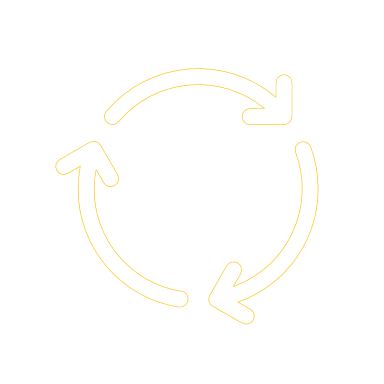 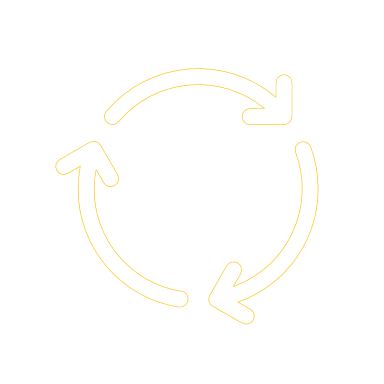 2(2)
Haasteet
Mahdollisuudet
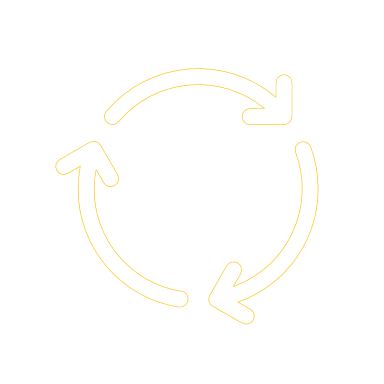 kiertotalousamk.fi
1(1)
Kiertokuitu raaka-aineena: väittely
Alustus: Mitä kaikkea kiertokuidusta voidaan valmistaa?  Mitä siitä ei voida valmistaa? Miksi pakkaukset kerätään eri astiaan kuin paperit?
Esimerkki tehtävä: Anna edellisellä luennolla yksilötehtäväksi pohtia seuraavia näkökulmia. Kannattaako kaikki jakeet ottaa talteen ja pitää kierrossa? Voit pyytää esimerkiksi valmistelemaan kotitehtävänä muistiinpanot lähteineen kumpaankin näkökulmaan. Luennolla opiskelijat jaetaan 2-4 ryhmään ja näkökulma 1 ja 2, jonka jälkeen valmistaudutaan ja järjestetään väittely. (joko ryhmissä tai muutama henkilö väittelee ja muut seuraavat)
Näkökulma 1: Poltetaan vain kaikki energiaksi keräyskuituja myöden. Näin ei tarvita kalliita laitteita ja prosesseja erottelemaan eri jakeita ja paluttamaan kiertoon. 
Näkökulma 2: Tottakai pitää järjestellä siten, että saadaan kaikki arvokkaat raaka-aineet pidettyä mahdollisimman pikään kierrossa.

Huom! Muistakaa, että tavoitteena on ymmärryksen syventäminen, ei vastustajan lyöminen (argumenttien reiluus).  Puheenjohtaja voi olla jakamassa puheenvuoroja, jotta kaikki väittelyyn osallistujat saavat äänensä kuuluville. (jos ei etene, puheenjohtaja voi antaa välissä puheenvuoron yleisölle)
Oppimistavoitteena on tarkastella kiertokuidun hyödyntämistä eri näkökulmista ja lopulta pyrkiä ymmärrykseen kompleksisten prosessien ja mallien näkökulmasta ei välttämättä löydy aina yksiselitteistä vastausta.
kiertotalousamk.fi
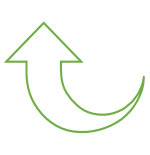 Tehtävät: Kuidusta paperiksi ja kartongiksi–valmistuksen sisäiset kierrot
Vesi, kuitu ja energia paperikoneella
SWOT analyysi –paperin- ja kartongin valmistuksen sisäiset kierrot (vesi, kuitu, energia) (yksilö/ryhmätehtävä)
Mitä isot metsäjätit ja alan toimijat sanovat kiertotaloudesta?
kiertotalousamk.fi
1(2)
SWOT Analyysi
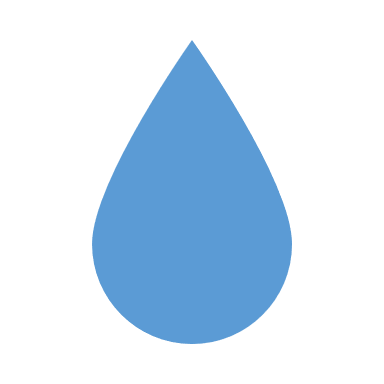 Laatikaa (seuraavalla dialla mallipohja) SWOT analyysi paperin ja kartongin valmistuksen sisäisten kiertojen näkökulmasta (vesi, kuitu, energia)
Tehtävän voi suorittaa joko yksin tai ryhmässä. Tehtävän suorittaminen vaatii opiskelijan perehtyneisyyttä kirjallisuuteen esim:
Häggblom, U. & Komulainen, P. 2003. Paperin ja kartongin valmistus. 5. painos. Helsinki: Opetushallitus.
Knowpap. versio 20.0. AEL. Vaatii käyttöoikeuden
https://www.sitra.fi/julkaisut/kiertotalouden-mahdollisuudet-suomelle/
Sitra. 2014. Kiertotalouden mahdollisuudet Suomelle. Sitran julkaisuja 84. https://media.sitra.fi/2017/02/27174628/Selvityksia84-2.pdf (esim. sivu 30)

Jos tehtävä suoritetaan ryhmässä (tai yksilötyöskentely ennen ryhmätyöskentelyä, annetaan yksilöille aikaa ajatella) voidaan ryhmän kanssa koostaa yhteinen SWOT analyysi paperin/kartongin valmistuksen kiertotaloudesta sisäisten kiertojen (resurssitehokkuus, materiaalitehokkuus keskiössä) näkökulmasta ja tallentaa esim. kurssin moodle sivustolle
 Huom! Voitte tehdä SWOT analyysin myös kokonaisvaltaisesti paperin- ja kartongin valmistuksen ja loppukäytön näkökulmasta. (Kokonaisajattelu)
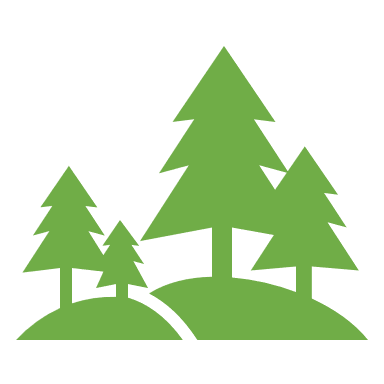 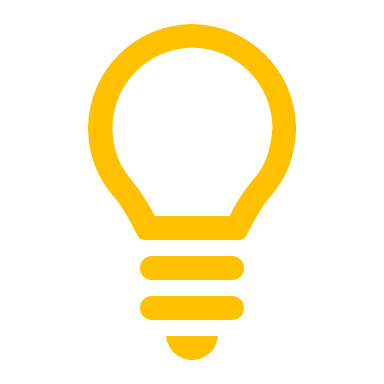 kiertotalousamk.fi
HYÖDYLLISET
HAITALLISET
2(2)
SISÄISET
TÄRKEIMMÄT HAVAINNOT
Pohdi mitä jo tiedät paperin ja kartongin valmistuksesta ja siihen liittyvästä kiertotaloudesta etenkin sisäisten kiertojen näkökulmasta (vesi, kuitu, energia) Etsikirjallisuuslähteistä lisää infoa.
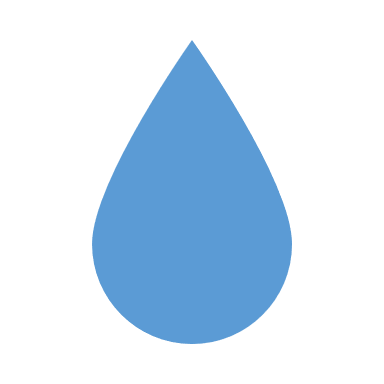 SWOT
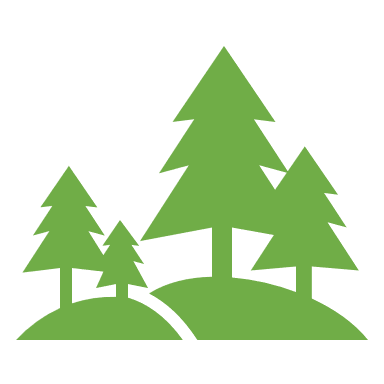 TIEDON PERUSTEELLA
Mitä ajatuksia keräämäsi tiedon perusteella herää paperin ja katongin valmistuksen kiertotalouden näkökulmasta etenkin sisäisten (vesi, energia, kuitu) kiertojen näkökulmasta?
ULKOISET
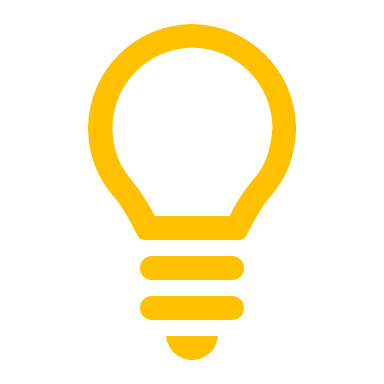 [Speaker Notes: yhteenveto]
1(1)
Vesi, kuitu ja energia paperikoneella
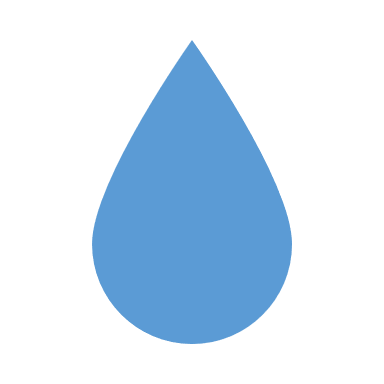 Tarkastelkaa dioja 40-44. Tehtävä voidaan toteuttaa keskusteluna pienryhmissä tai mielipidekirjoituksena esim. moodle-alustalle, jossa opiskelijoiden voidaan pyytää kommentoimaan toistensa mielipidekirjoituksia. Käyttäkää tarvittaessa lisänä kirjallisuuslähteitä.
Vastatkaa kysymyksiin (esimerkkikysymykset):
Miksi vesikierrot ovat tärkeitä paperin ja kartongin valmistuksessa? Kannattaako suljettuvesikierto aina?
Mitä jos vesikiertoa tai hylynkiertoa ei olisi?
Mistä paperi- ja kartonkitehtaalle saadaan energiaa? Mikä voisi olla kiertotalouden näkökulmasta vaihtoehto? (voitte tarkastella myös kokonaisuutta kuinka paljon metsäteollisuus tuottaa ja kuluttaa energiaa, mistä sitä saadaan? (bioenergia ja puukuitu keskiössä))
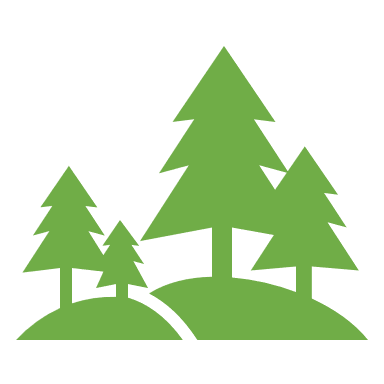 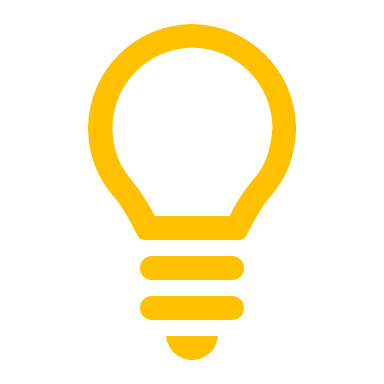 kiertotalousamk.fi
1(1)
Kokonaiskuva: Mitä isot metsäjätit ja alan toimijat sanovat kiertotaloudesta?
Tehtävä voidaan suorittaa laajana tai suppeammin. Opiskelijoille voidaan jakaa omat vastuu alueet, joista he valmistelevat esityksen ja esittävät sen muille osallistujille keskusteluineen.
Sellun ja paperin valmistuksen näkökulma: UPM, Stora Enso, Metsä Group…
Pakkausten valmistuksen näkökulma: Stora Enso, DS Smith, Pyroll…
Keskusliikkeiden näkökulma: Kesko, SOK, Lidl… 
Kierrätys näkökulma: Encore ympäristöpalvelut…
Vinkki: mukaan voidaan ottaa esimerkiksi verkkokaupan toimijoita ja kansainvälistä näkökulmaa ja/tai myös kuluttaja näkökulmaa riippuen osallistujien lukumäärästä.
Oppimistavoitteena on ymmärtää, että kiertotalous käsitteenä ja talousmallina on läsnä joka paikassa. Tuodaan ajattelua konkreettisemmaksi ja näytetään kuinka läpi toimitusketjun kiertotaloudesta puhutaan ja konkreettisia toimia tehdään. Samalla tuodaan merkitykselliseksi, miksi kannattaa ajatella ja opiskella metsäteollisuuden peruskurssilla kiertotaloutta. Kun tarkastellaan koko toimitusketjua ymmärrys siitä, että kukaan yksin ei pysty muuttamaan maailmaan kasvaa. Tarkastelussa esim. ekologinen, sosiaalinen, taloudellinen näkökulma, megatrendien vaikutus, uudet teknologiat, lainsäädäntö… tarkoituksenmukainen rajaus?
kiertotalousamk.fi
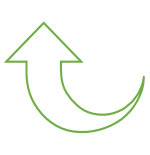 Tehtävät: Mikä kuitupakkaus on?
Mikä kuitupakkaus on?
Kuitu kiertää paperin ja kartongin jalostuksessa, pakkausten valmistuksessa
kiertotalousamk.fi
1(2)
Mikä kuitupakkaus on?
Aloitukseksi on tarkoitus, että opiskelija hieman pohtii kuinka pakkaukset näyttäytyvät jokapäiväisessä elämässä.
Voitte käyttää aloituksessa muutaman kysymyksen sisältävää kyselyä. Kysely voidaan suorittaa nimettömänä ja voitte halutessanne tehdä yhdessä yhteenvedon, joka voidaan purkaa luennolla https://docs.google.com/forms/d/1K79GkT_7HSz6IdK2aVWtqjiT3LX9Jda8I3H29uCwvuA/edit?usp=sharing

Muutamia esimerkkejä kotoa: Kaurahiutaleet, pitsalaatikko, olutpakkaus (24), postipaketit, Teepaketti, keksipaketti, riisipaketti, jauhopussi, polttimopakkaus, lautapelipakkaus, lelupakkausMuutamia esimerkkejä kaupasta: Myyntitelineet, kuljetuspakkaukset, hyllyvalmiit pakkaukset (esim. karkkipussit kaupan hyllyllä), displayt, myyntipakkaukset………
Kuituvalos   esim. Ecopulp Finland Oy
Nestepakkaus  Esim. Tetra Pak  Valio, Arla… (maitopurkki)
Aaltopahvi   esim. Adara, Stora Enso, DS Smith  verkkokauppapakkaukset, elintarviketeollisuuden kuljetuspakkaukset
Kartonkikotelo  esim. Pyroll, ÅR-carton   kaurahiutalepakkaus…
kiertotalousamk.fi
2(2)
Mikä kuitupakkaus on? Herätteleviä kysymyksiä joita voi käyttää
Kuinka suuri on Suomen ja Euroopan paperi- ja massateollisuus? Kuinka paljon se synnyttää jätettä? Mitä jätejakeita?
Mikä on kuitupohjainen pakkaus tai tuote? Kuinka se näkyy päivittäisessä elämässä?
Millaisia pakkauksia ja kuitupohjaisia tuotteita kotoasi löytyy?
Mitä jos pakkauksia ei olisi?
Mikä pakkausten rooli on?
Miksi pakkaukset ovat olennainen osa kiertotaloutta?
Kuinka kiertotalous näkyy pakkauksia valmistavissa yrityksissä, entä pakkaavissa yrityksissä?

Esimerkki lähteitä:
Kultanen, L. 2019. Pieni Pakkausopas. Suomen Pakkausyhdistys ry. Saatavissa: https://www.pakkaus.com/tietoa-pakkauksista/pieni-pakkausopas/
Paper chain. n.d. luettu 2.6.2020. https://www.paperchain.eu/
Metsäteollisuus ry. n.d. luettu 2.6.2020. https://www.metsateollisuus.fi/tilastot/ymparisto/
kiertotalousamk.fi
1(1)
Kuitu kiertää paperin ja kartongin jalostuksessa, pakkausten valmistuksessa
Minne kuitu menee pakkauksia valmistavasta yrityksestä? Piirtäkää pienryhmissä (3-4 hlö) kartta tai luokaa posteri kaikista mahdollisista reiteistä ja laatikaa lopuksi yksi yhteinen kokonaisuus tai käykää tuotokset läpi. Pohtikaa jo myös loppukäyttäjää ja kierrätystä (voitte täydentää osion myöhemmin loppuun) pohtikaa esim. seuraavien apukysymysten näkökulmasta ja keksikää itse lisää merkityksellisiä lähestymistapoja aiheeseen:
Mitä sosiaalisia, ekologisia ja taloudellisia näkökulmia pystytte nimeämään?
Mistä prosessin osista kuitu/kartonki/paperi jätettä ja tuotteita syntyy? (toisen hukka on toisen aarre)
Löydättekö esimerkkiyrityksiä minne kuitu kiertää?
Kuinka kuluttaja liittyy kokonaisuuteen?

Tehtävän tarkoituksena on jäsentää tietoa kokonaisuudeksi. Osa vastauksista löytyy materiaalista, mutta myös kirjallisuuslähteitä ja esimerkiksi yritysten nettisivuja kannattaa tehtävässä hyödyntää. Tehtävässä kerätään valmiin tiedon päälle kokonaisuus oppimisen edistämiseksi.
kiertotalousamk.fi
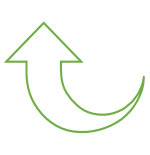 Tehtävät: Pakkauksen käyttäminen, kierrätys ja suunnittelu
Pakkauksen kierrätys: näkökulmia
Pakkausten uudelleen käyttömahdollisuuksia kierrätyksen lisäksi
Mitä mahdollisuuksia pohdinta tehtävä?
Suunnittelu: Kuinka pakkauksen suunnittelulla ja eri valinnoilla voidaan vaikuttaa kiertotalousajattelun toteutumiseen?
Kuitupakkauksen mahdollisuudet kiertotaloudessa? Learning cafe
kiertotalousamk.fi
1(1)
Pakkauksen kierrätys: näkökulmia
Onko kierrätysaste maksimi tasolla vai voitaisiinko tehdä jotakin toisin, jotta arvokas raaka-aine saataisiin kiertotalousajattelun mukaisesti pysymään kierrossa mahdollisimman pitkään?
Mitä voitaisiin tehdä keräysasteen nostamiseksi?
Mitä valmistaja voisi tehdä?
Pakkaaja?
Kuluttaja?
Mikä on ylipäätään järkevää?
Kuitupakkauksen mahdollisuudet kiertotaloudessa?
Uusiutumattomista raaka-aineista valmistettujen pakkausten korvaaminen?
Uudelleenkäytettävyys?
kiertotalousamk.fi
1(2)
Pakkausten uudelleen käyttömahdollisuuksia kierrätyksen lisäksi
Kaksi seuraavaa diaa
(valkokuvia) Mikä näiden pakkausten potentiaali on kiertotalouden näkökulmasta?  Vinkki, voitte myös ottaa oikeita pakkauksia valokuvien lisäksi/sijaan pienryhmien (3-5 hlö) keskusteluun
Kuljetuspakkaus toimii myös myymälä displayna / hyllyvalmiina pakkauksena  eli sen tehtävänä on myös myydä tuotetta, ei vain kuljettaa se kauppaa
Esim. Aaltopahvista valmistettu leipäkorimainen pakkaus on esteettinen ja pitkäikäinen käytettäväksi uudelleen ja elinkaarensa lopussa hyödynnettävissä kuituraaka-aineena  ja edelleen viimein myös energiana
Mitä mahdollisuuksia?
Pohtikaa mitä muita käyttömahdollisuuksia pakkauksilla voisi olla?
kiertotalousamk.fi
2(2)
Mikä näiden pakkausten potentiaali on kiertotalouden näkökulmasta?
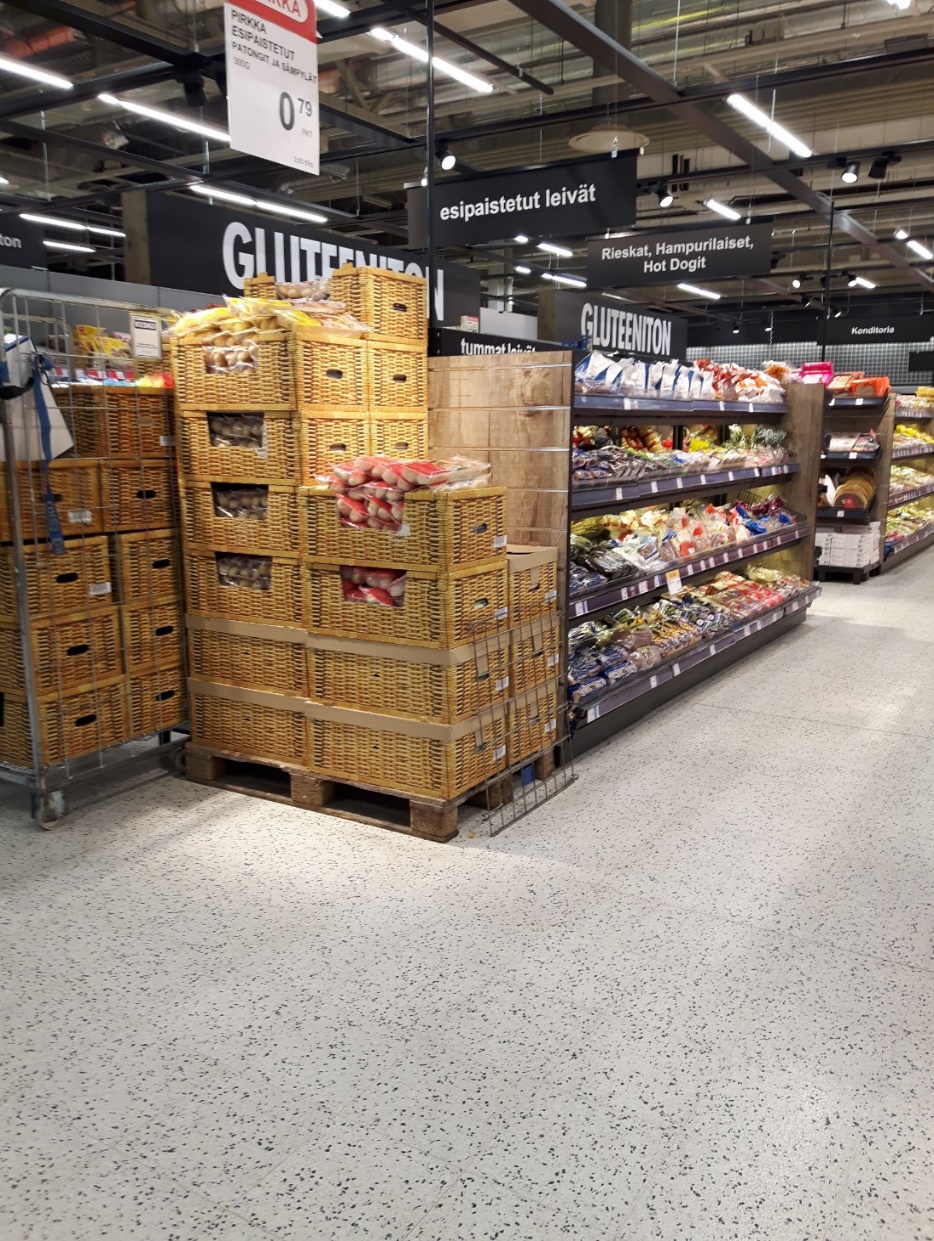 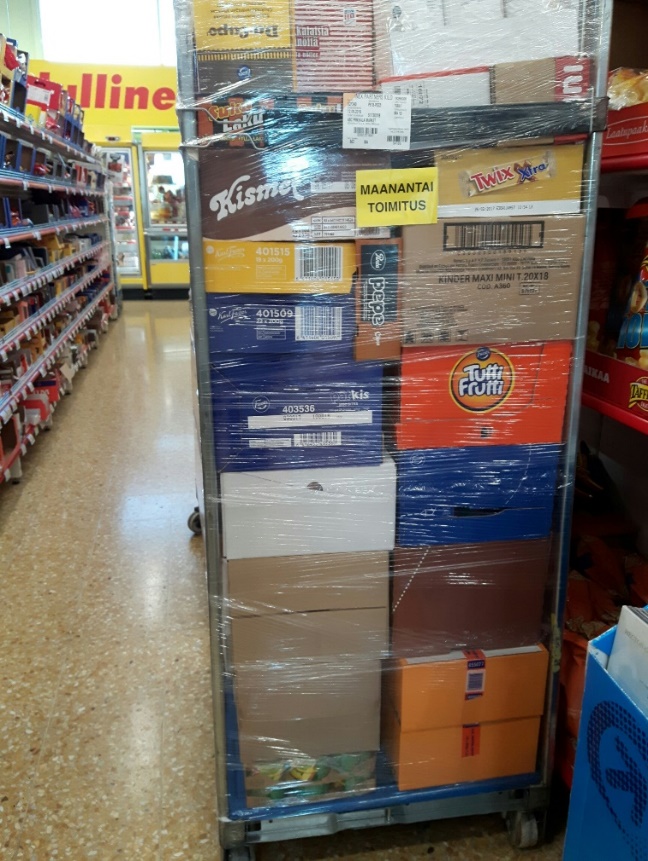 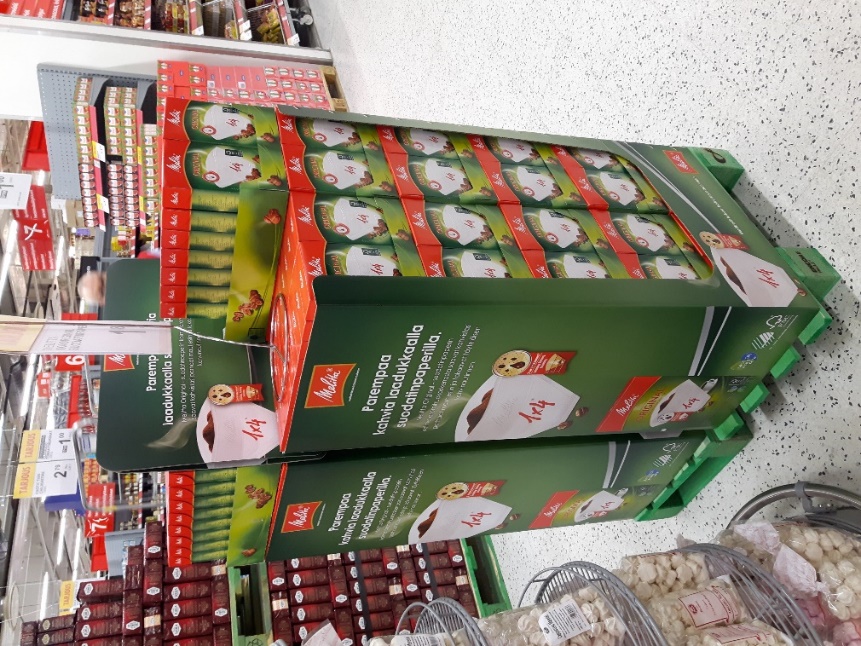 kiertotalousamk.fi
[Speaker Notes: Kuljetuspakkaus toimii myös myymälä displayna / hyllyvalmiina pakkauksena  eli sen tehtävänä on myös myydä tuotetta, ei vain kuljettaa se kauppaan

Esim. Aaltopahvista valmistettu leipäkorimainen pakkaus on esteettinen ja pitkäikäinen käytettäväksi uudelleen ja elinkaarensa lopussa hyödynnettävissä kuituraaka-aineena  ja edelleen viimein myös energiana]
1(1)
Mitä mahdollisuuksia pohdinta tehtävä?
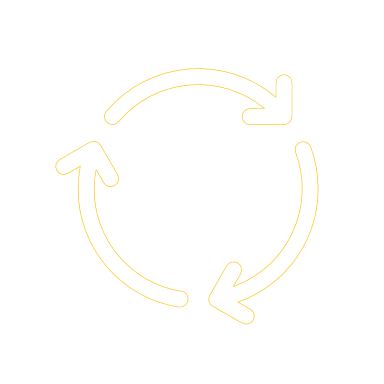 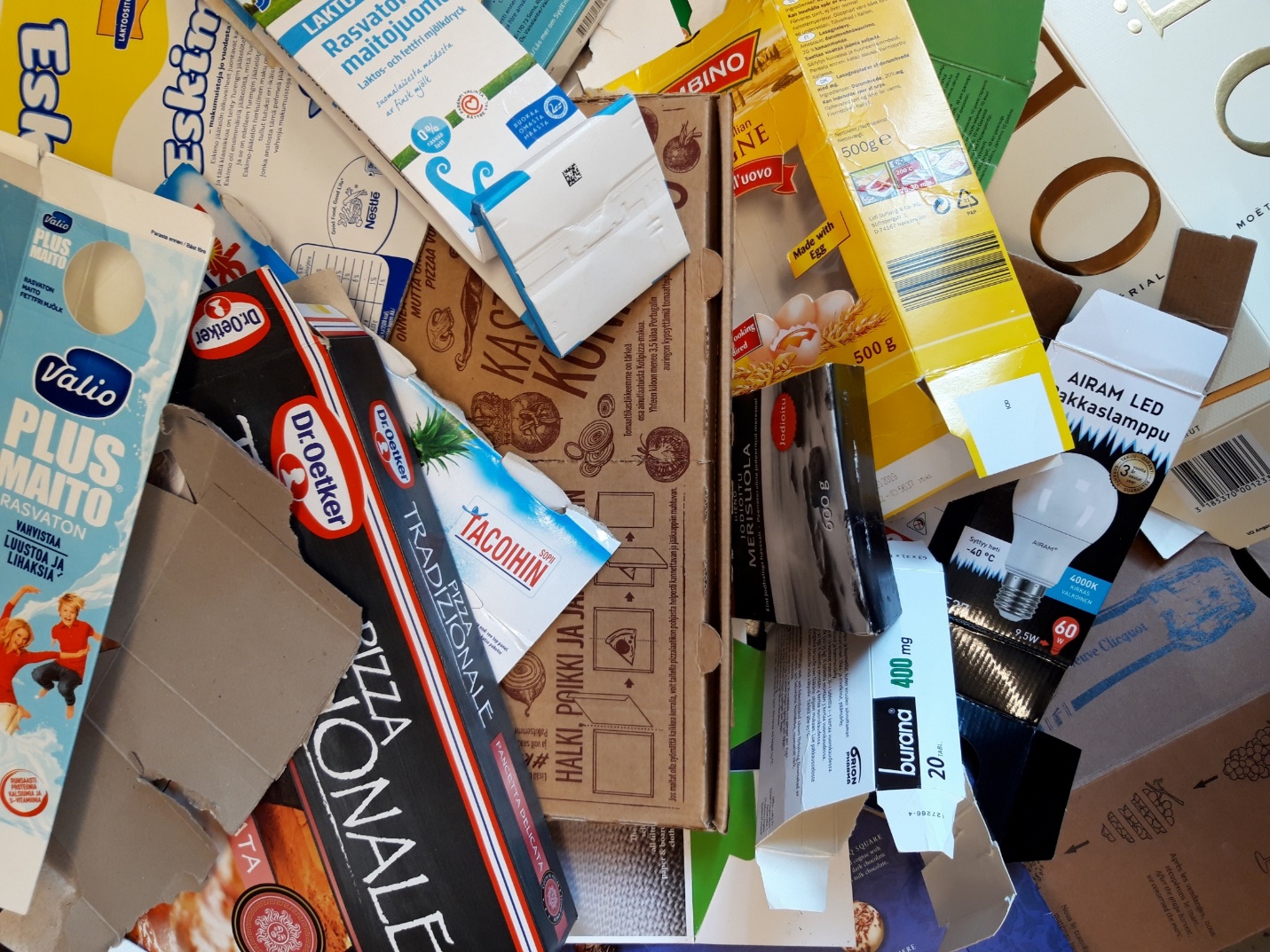 Uudelleen käyttö?
Korjaus?
Kierrätys?
Energia?
Sivuvirrat?
kiertotalousamk.fi
1(3)
Suunnittelu: Kuinka pakkauksen suunnittelulla ja eri valinnoilla voidaan vaikuttaa kiertotalousajattelun toteutumiseen? Etsikää myös esimerkkejä pakkauksista joissa suunnittelu täyttää periaatteet, etsikää myös ns. huonoja esimerkkejä ja keskustelkaa niistä.Lähtökohta: Pakkauksella on merkittävä rooli valittaessa tuotetta = vaikutus tuotteen myyntiin
Pakkauksen eri ulottuvuudet (kosketuspinnat)
Miksi?
Pakkauksen suunnitteluun vaikuttavia tekijöitä
Eri ulottuvuudet, jotka tulee ottaa huomioon
Mitä?
Pakkauksen arvoa tuottavat ominaisuudet
Esim.  Onko pakkauksella uudelleen käyttöarvoa?
Kuinka?
Arvon luonti pakkauksen koko elinkaarenaikana sen eri kosketuskohdissa
Esim. materiaalivalinnat puhuttelevat
kiertotalousamk.fi
[Speaker Notes: Huomioi pohdinnassa, että aina ei ole perusteltua valita kuitupohjaista pakkausmateriaalia]
Pakkauksen suunnittelu: Muista sosiaaliset, taloudelliset ja ekologiset näkökulmat
Millainen pakkauksen tulee olla toimitusketjun eri toimijoiden näkökulmista täyttääkseen kiertotalousajattelun mukaiset periaatteet?
2(3)
kiertotalousamk.fi
[Speaker Notes: Huomioi pohdinnassa, että aina ei ole perusteltua valita kuitupohjaista pakkausmateriaalia]
Esimerkki: jokaisessa kohdassa täydennettävää
Materiaalitehokkuus
Kierrätettävyys
Uudelleen käytettävyys
Tarkoituksen mukainen materiaalivalinta
Roskaantumisen estäminen
…
3(3)
Sopii olemassa oleviin logistiikka järjestelmiin, modulimitoitus, tuote ehjänä perille (toimitusketjun asettamat vaatimukset),
myyvä pakkaus,
Helppo hyllyttää ja kierrättää (mono- vs. multimateriaalit)
Löytyy helposti (esim. varastosta),
multi-/omni-channel

…
Helppo ostaa
Helppo käyttää ja helppo kierrättää
Uudelleen käytettävyys
Tuotteen säilyvyys/ehjänä perille
Käytännöllisyys, esteettisyys, ekologisuus., yllätyksellisyys  (eri kuluttajilla eri arvot)
IoT
…
Tuote on helppo pakata
Pakkauksen tunnistettavuus
Myyvyys
Lopulta johtaa  kohti kiertotalousajattelun mukaista pakkausta (koko ketjun täytyy toimia) yrityksen arvoja ja kustannuksia unohtamatta
…
BAT (best available techonology), myös tuotantomenetelmä vastuullinen (CO2 päästöt, kunnossapito, energiankulutus…), kyvykkyys valmistaa pakkaukset tarkoituksenmukaisesta materiaalista, häiriötön tuotanto
…
kiertotalousamk.fi
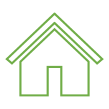 1(1)
Kuitupakkauksen mahdollisuudet kiertotaloudessa?
Pakkaus palveluna: Voidaanko tarjota palvelua pakatun tuotteen (pakkauksen) sijaan ?
Uusiutuvuus: Kuitupohjainen pakkaus on valmistettu uusiutuvista ja kierrätettävistä materiaaleista. Voidaanko prosessia edelleen kehittää? Otetaan huomioon myös uusiutuvan energian käyttö. Tuotteiden suunnittelu ja valmistus. Voidaanko jokin uusiutumattomasta raaka-aineesta valmistettu pakkaus korvata kuitupohjaisella pakkauksella?
Jakamisalustat: Pakkausten (ja niiden sisältämien tuotteiden) käyttöasteiden kasvattaminen. Mitä eri jakelukanavia tiedät? Mikä olisi paras ratkaisu kiertotalouden näkökulmasta? Digitaaliset alustat. Voiko pakkauksiin liittää vuokrausta, myymistä, jakamista, uudelleen käyttöä eri jakamisalustojen kautta?
Pakkauksen elinkaaren pidentäminen:  Pakkausten käyttäminen alkuperäisessä käyttötarkoituksessaan mahdollisimman pitkään. Voiko pakkaukselle löytyä uusikäyttötarkoitus? Voiko/kannattaako sitä korjata? 
Resurssitehokkuus ja kierrätys: Kuinka kuitupohjaiset pakkausten valmistuksessa (koko ketju) toteutuvat materiaali- ja energiatehokkaat ratkaisut?  Onko elinkaaren lopussa kuidun keräys ja kierrätys, sekä uudelleen hyödyntäminen optimaalinen.
Learning Cafe(45min – 1 h)
5 ryhmää (15 min)
Siirrytään ryhmässä seuraavan tarkasteltavan aiheen luo (5 min/aihe ja vaihto)
5 min aikaa tarkastella oma alkuperäinen tuotos ja päättää kolme kiertotaloudennäkökulmasta arvokkainta ideaa/toimintatapaa
Lopuksi jokainen ryhmä miettii myös mikä rajoittaa kiertotalouden toteutumista?

Muokattu lähteestä: Sitra. 2018. Kiertolouden kiinnostavimmat. Luettu 10.5.2019.. https://www.sitra.fi/hankkeet/kiertotalouden-kiinnostavimmat/#mista-on-kyse
Uusiutuvuus
Jakamisalustat
Pakkauksen elinkaaren pidentäminen
Pakkaus palveluna
Resurssitehokkuus ja kierrätys
kiertotalousamk.fi
1(4)
Lähteet
Aluehallintovirasto. 2018. Länsi-Suomen Lupapäätös Ympäristölupavirasto. Nro 21/2006/2, Mäntän Energia Oy. Ympäristölupa. https://www.nokiankaupunki.fi/wp-content/uploads/2018/07/Paatos-6.7.2018-1.pdf
Biotalous. 2019. Elintarvikepakkaus. Luettu 26.4.2019. https://www.biotalous.fi/elintarvikepakkaus/ 
CircHubs. 2019. Jätteenpolton tuhkat ja kuonat. Luettu 16.4.2019. https://circhubs.fi/tietopankki/jatteenpolton-tuhkat-ja-kuonat/ 
Elinkeinoelämän keskusliitto. 2019. Mikä ihmeen kiertotalous. Luettu 26.4.2019. https://ek.fi/syty-kiertotaloudesta/mika-ihmeen-kiertotalous/ 
Hyppönen, O. & Linden, S. 2009. Opettajan käsikirja – opintojaksojen rakenteet, opetusmenetelmät ja arviointi. Teknillisen korkeakoulun Opetuksen ja opiskelun tuen julkaisuja 4/2009 Espoo. Luettu 3.6.2020. http://lib.tkk.fi/Reports/2009/isbn9789622480637.pdf
Hänninen, R. & Toppinen, A. 2001. Markkinakatsaus. Pdf-tiedosto. Luettu 16.4.2019. http://www.metsantutkimuslaitos.fi/asiakaslehti/2001/2001-1/2001-1-markkinakatsaus.pdf 
Häggblom, U. & Komulainen, P. 2003. Paperin ja kartongin valmistus. 5. painos. Helsinki: Opetushallitus.
Keskisuomalainen. 2008. Kaipolan siistausliete käy liikenteen bioetanoliin. Luettu 26.4.2019. https://www.ksml.fi/talous/Kaipolan-siistausliete-käy-liikenteen-bioetanoliin/74880
kiertotalousamk.fi
2(4)
Lähteet
KnowPap. versio 20.0. AEL. Mekaanisen massan valmistus. Luettu 26.4.2019. http://www.knowpap.com.elib.tamk.fi/extranet/suomi/knowpap_system/user_interfaces/tuotantoprosessit/mekmassa.htm Saatavilla rajoitetusti
Knowpap. versio 20.0. AEL. Puunkäsittely. Luettu 26.4.2019. http://www.knowpap.com.elib.tamk.fi/extranet/suomi/paper_technology/00_wood_handling/0_wood_handling_general/frame.htm Saatavilla rajoitetusti. 
KnowPap. versio 20.0. AEL. Sellun valmistus. Luettu 26.4.2019. http://www.knowpap.com.elib.tamk.fi/extranet/suomi/raw_materials/3_pulps/3_chem_pulps/3_process/frame.htm Saatavilla rajoitetusti. 
KnowPap. versio 20.0. AEL. Uusiomassan valmistus. Luettu 26.4.2019. http://www.knowpap.com.elib.tamk.fi/extranet/suomi/knowpap_system/user_interfaces/tuotantoprosessit/uusiomassa.htm Saatavilla rajoitetusti
Kultanen, L. 2019. Pieni Pakkausopas. Suomen Pakkausyhdistys ry. Saatavissa: https://www.pakkaus.com/tietoa-pakkauksista/pieni-pakkausopas/
Luonnonvarakeskus. 2018. Kuori on hyötyaineiden aarreaitta. Luettu 16.4.2019. https://www.luke.fi/kuori-on-hyotyaineiden-aarreaitta/ 
Metsä. 2019. Uuden sukupolven biotuotetehdas Äänekoskella. Esite. Luettu 16.4.2019. 
Metsäteollisuus ry. n.d. luettu 2.6.2020. https://www.metsateollisuus.fi/tilastot/ymparisto/
Metsälehti. 2017. Puunkuorelle uusi osoite. Luettu 16.4.2019. https://www.metsalehti.fi/artikkelit/puunkuorelle-uusi-osoite/
kiertotalousamk.fi
3(4)
Lähteet
MetsäTissue. 2019. Kuitusavi. Luettu 26.4.2019. https://www.metsatissue.com/en/AboutUs/Operations-in-Finland/Suomi/tuotannon-sivutuotteet/Pages/default.aspx
Paper chain. n.d. luettu 2.6.2020. https://www.paperchain.eu/ 
Rantamäki, M.  2019 Kierrätyskuiru on arvokas raaka-aine. Metsäteollisuus ry. Luettu 20.7.2019. https://www.metsateollisuus.fi/edunvalvonta/ymparisto-ja-vastuullisuus/kiertotalous/kierratyskuitu-arvokas-raaka-aine/
Sitra. 2014. Kiertotalouden mahdollisuudet Suomelle. Sitran julkaisuja 84. Luettu 3.8.2020. https://media.sitra.fi/2017/02/27174628/Selvityksia84-2.pdf
Sitra. 2018. Kiertotalouden kiinnostavimmat. Luettu 10.5.2019. https://www.sitra.fi/hankkeet/kiertotalouden-kiinnostavimmat/#mista-on-kyse
Stora Enso. 2019. Metsäsanasto. Luettu 26.4.2019. https://www.storaensometsa.fi/metsasanasto/kuitupuu/ 
Tilastokeskus. 2018. Teollisuuden energiankäyttö 2018. Luettu 26.4.2019. Pdf-tiedosto. https://tilastokeskus.fi/keruu/teen/files/tayttoohje_fi.pdf 
UPM. 2019. Edistetään ilmastomyönteisiä ratkaisuja. Luettu 16.4.2019. https://www.upm.com/fi/vastuullisuus/ihmiset-ja-yhteiskunta/yhteiskuntasuhteet/ilmasto/
kiertotalousamk.fi
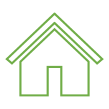 4(4)
Lähteet
UPM. 2008. Vuosikertomus. Pdf-tiedosto. Luettu 16.4.2019. https://vuosikertomukset.net/resources/UPM/fin/vuosikertomukset/UPM_vuosikertomus_2008.pdf 
Uusitalo, E. 2016. Kartongin elinkaari – Materiaalihyödyntämisen ja energiakäytön vertailu. Opinnäytetyö. Pdf-tiedosto. Luettu 26.4.2019. http://lutpub.lut.fi/bitstream/handle/10024/127349/KandiElisaUusitalo.pdf?sequence=2 
Valmet. 2019. Sanasto. Luettu 26.4.2019. https://www.valmet.com/fi/sijoittajat/valmet-sijoituskohteena/ukk-ja-sanasto/sanasto/ 

Valokuvat: Nina Kukkasniemi
Kuviot: dianumerot 24-28, 37-38, 51, 54-55 Nina Kukkasniemi
Kuviot: dianumerot 8, 11-21, 23, 40, 48, 53, 59 Mira Huhtala
kiertotalousamk.fi